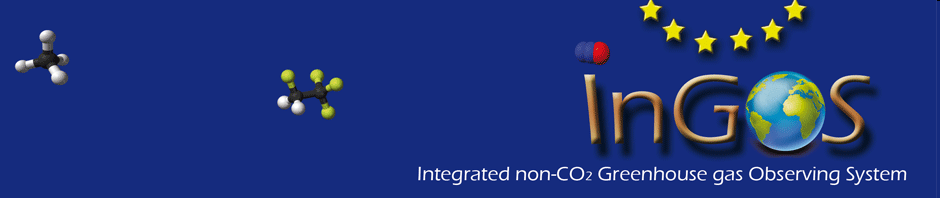 Task 15.2: Modeling of N2O
modeling
JRC-IES (P. Bergamaschi, E. Koffi, M. Alexe, G. Maenhout) 
MPG (U. Karstens) 
CEA (M. Saunois, I. Mappe-Fogaing, P. Bousquet) 
MET (A. Manning)
ECN (A. Vermeulen)


measurements
InGOS: InGOS NA2 
LSCE (RAMCES, aircraft): M. Schmidt, M. Ramonet
NOAA: E. Dlugokencky
InGOS 2nd Periodic Meeting
Firenze, 14-16 October 2014                                                 1
N2O inversions
InGOS 2nd Periodic Meeting
Firenze, 14-16 October 2014                                                 2
European N2O emissions 2006-2011 S1
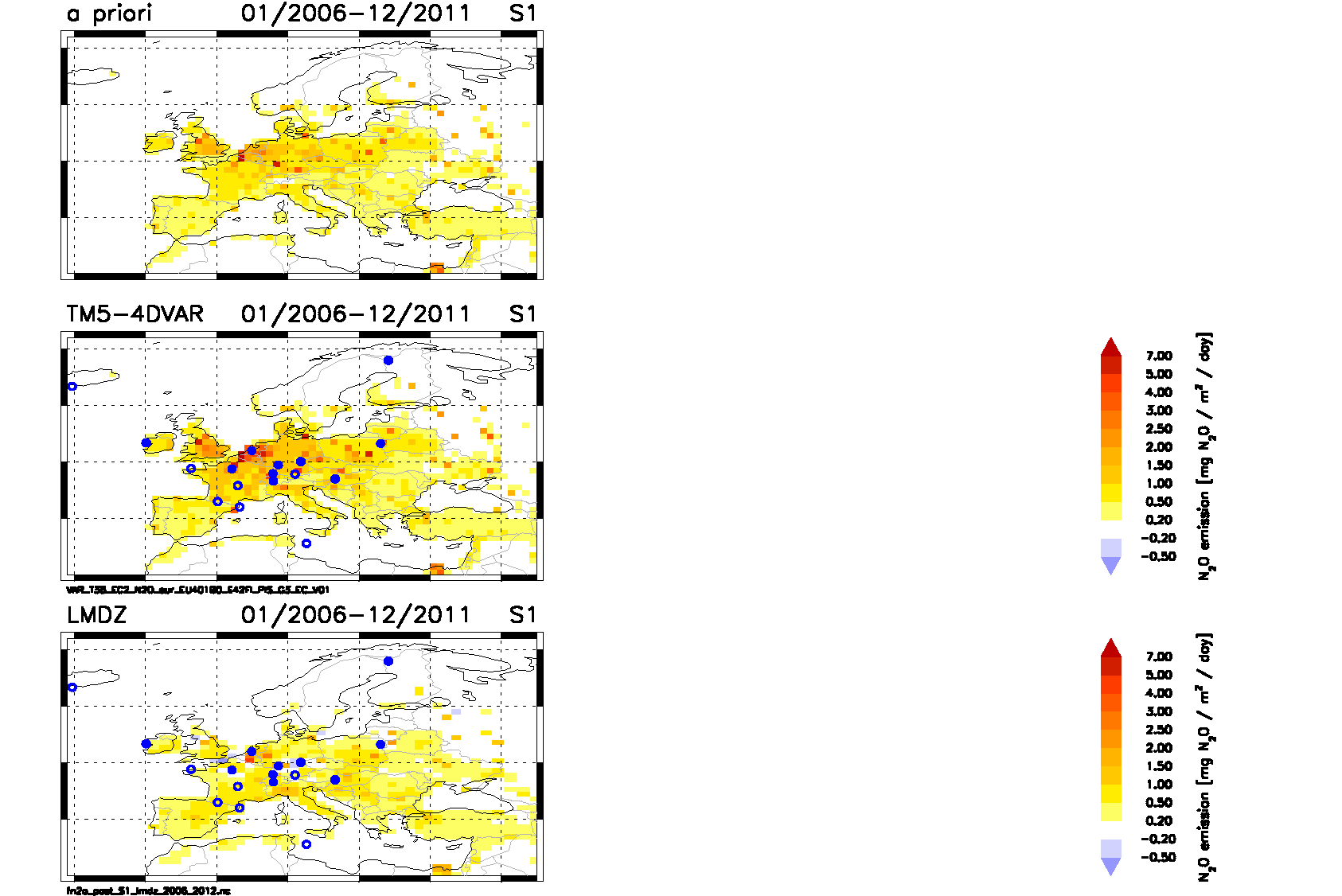 InGOS 2nd Periodic Meeting
Firenze, 14-16 October 2014                                                 3
European N2O emissions 2010-2011 S1
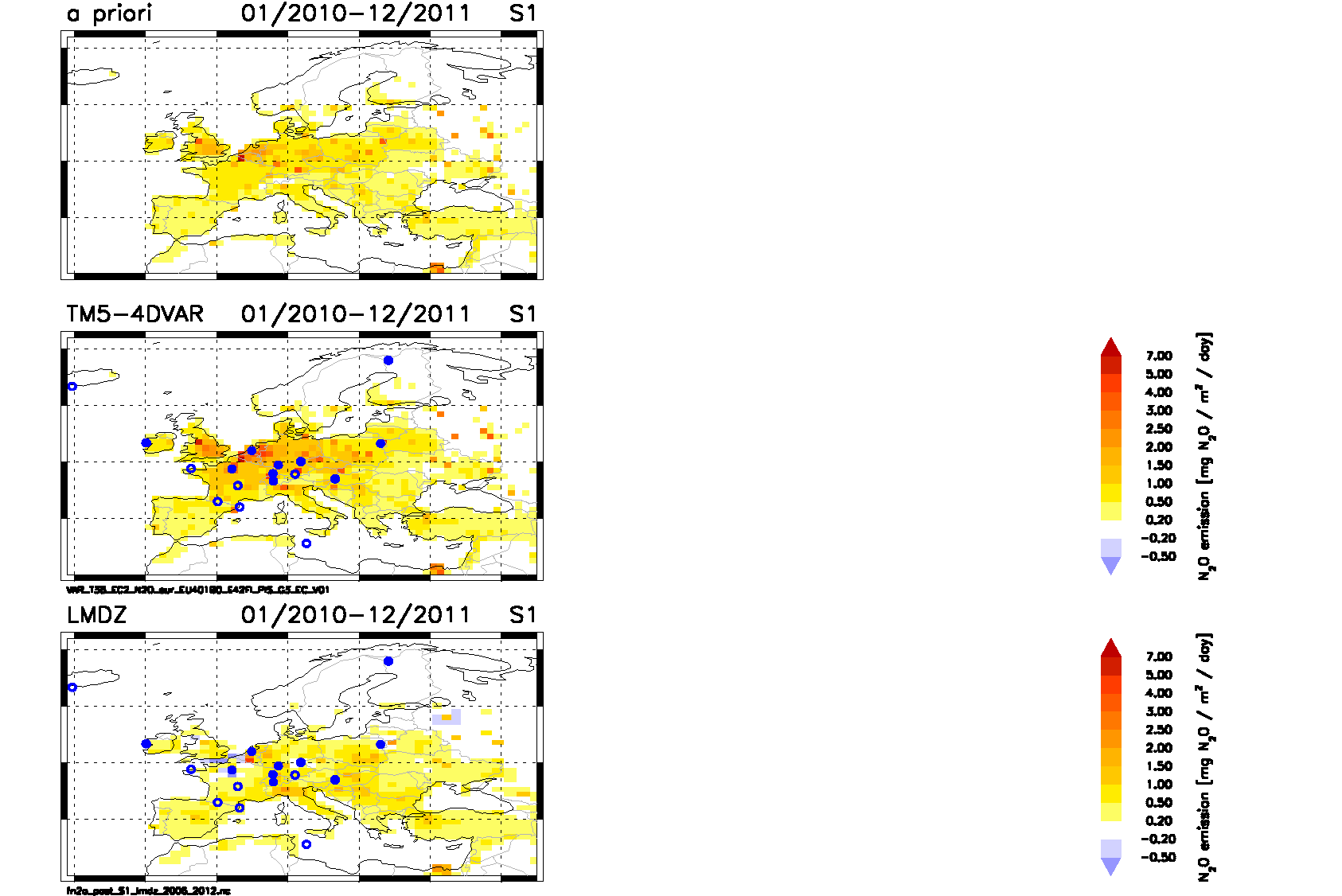 InGOS 2nd Periodic Meeting
Firenze, 14-16 October 2014                                                 4
European N2O emissions 2010-2011 S2
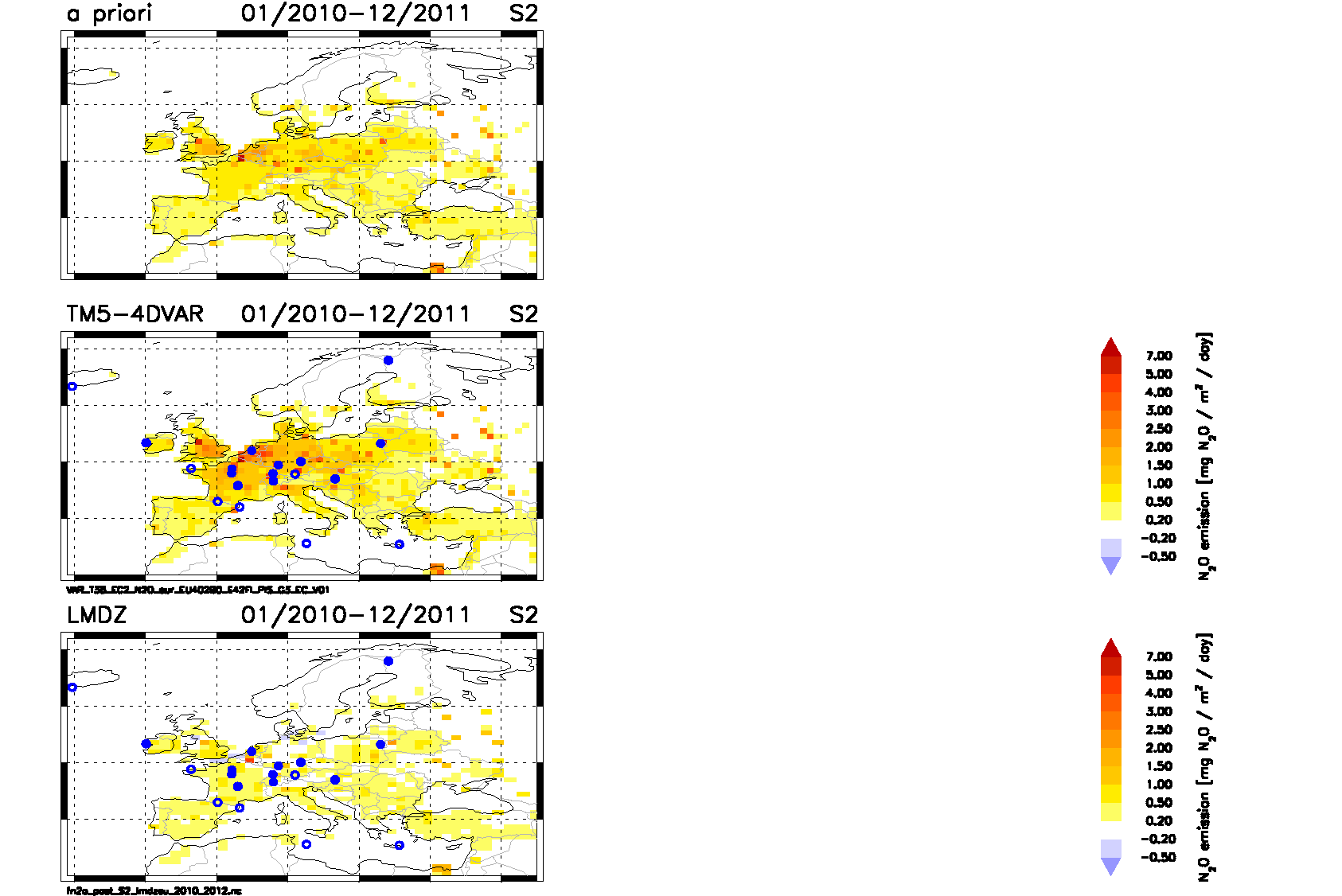 InGOS 2nd Periodic Meeting
Firenze, 14-16 October 2014                                                 5
European N2O emissions 2010-2011 S4
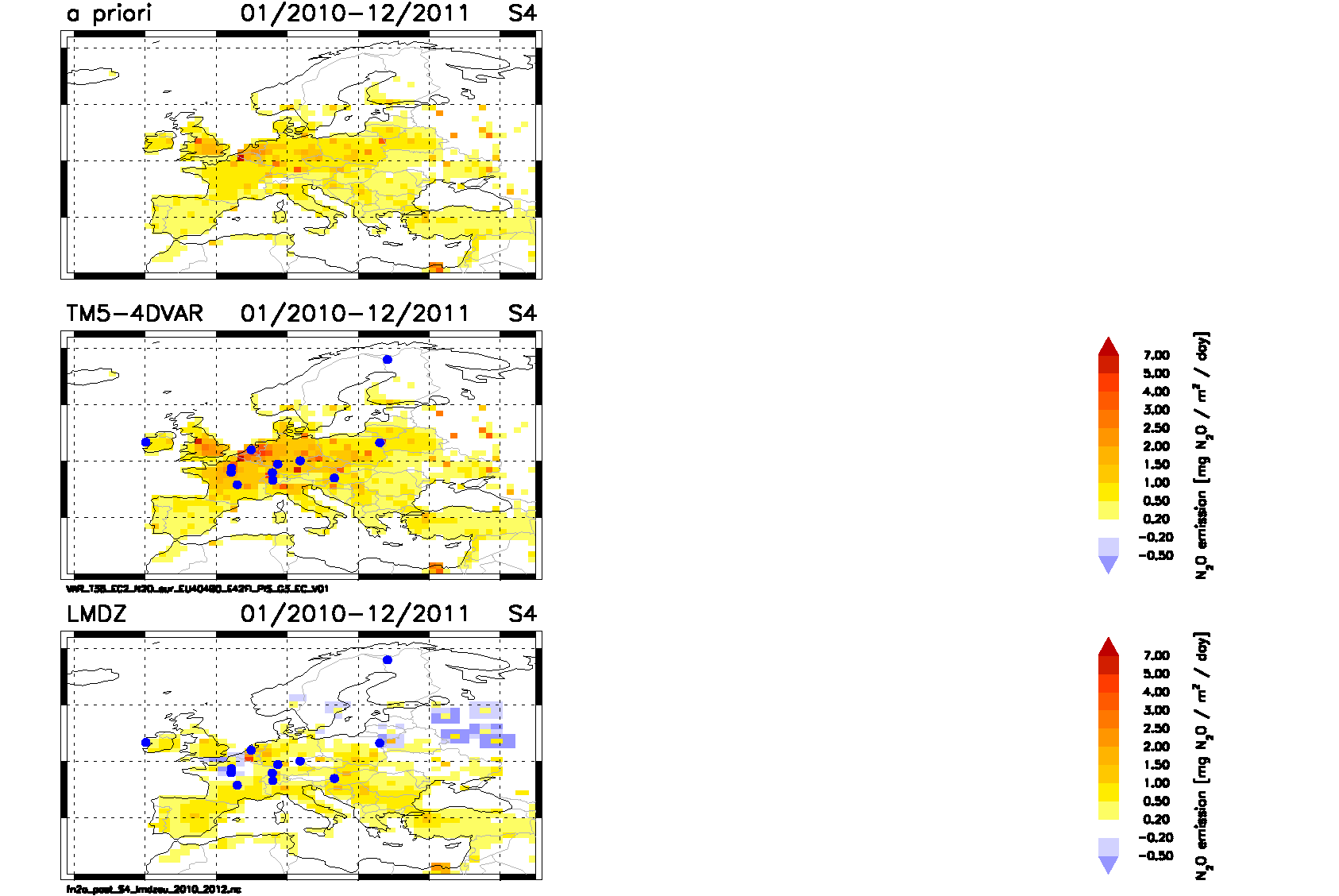 InGOS 2nd Periodic Meeting
Firenze, 14-16 October 2014                                                 6
European N2O emissions 2010-2011 S3
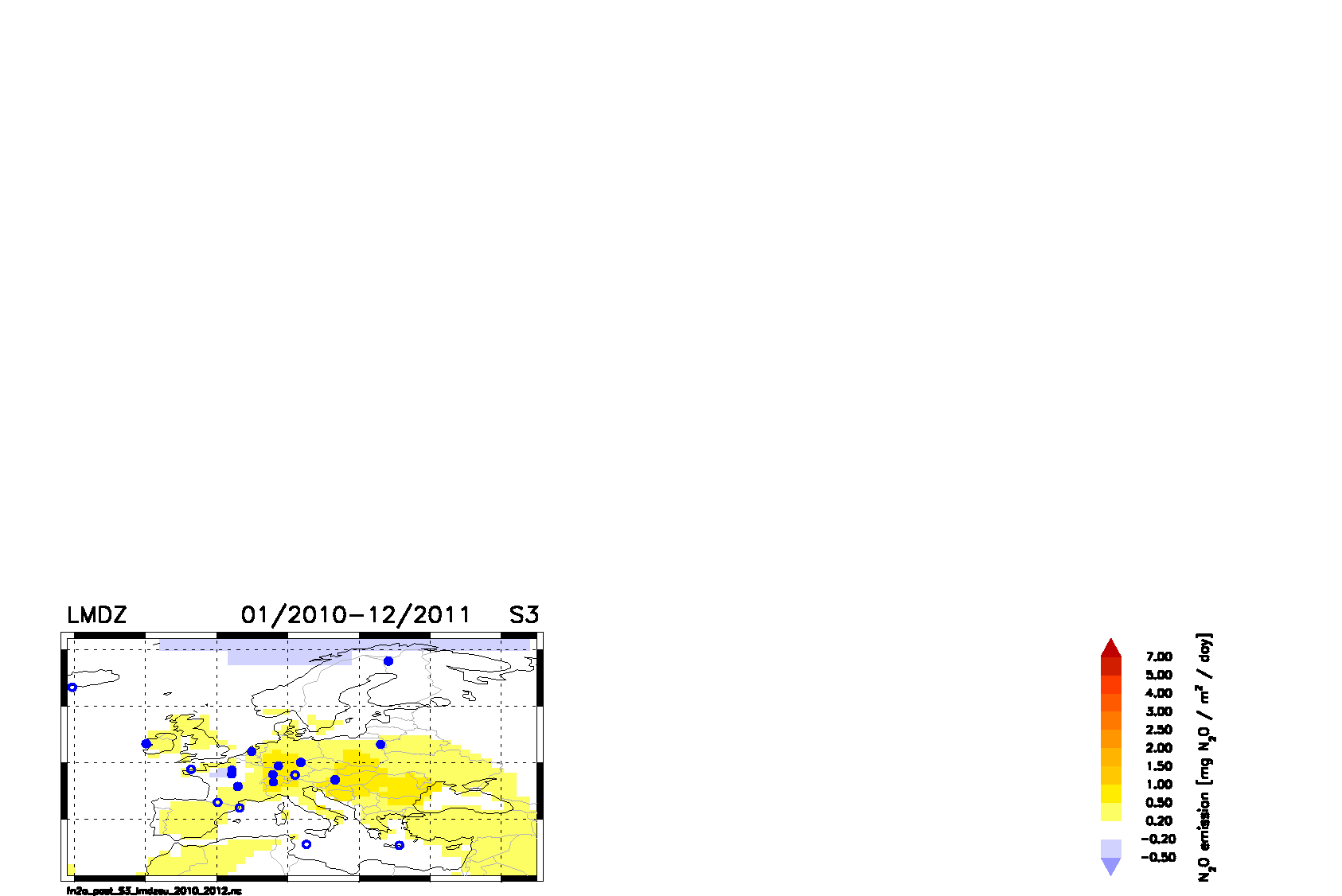 InGOS 2nd Periodic Meeting
Firenze, 14-16 October 2014                                                 7
Global N2O emissions 2010-2011 S2
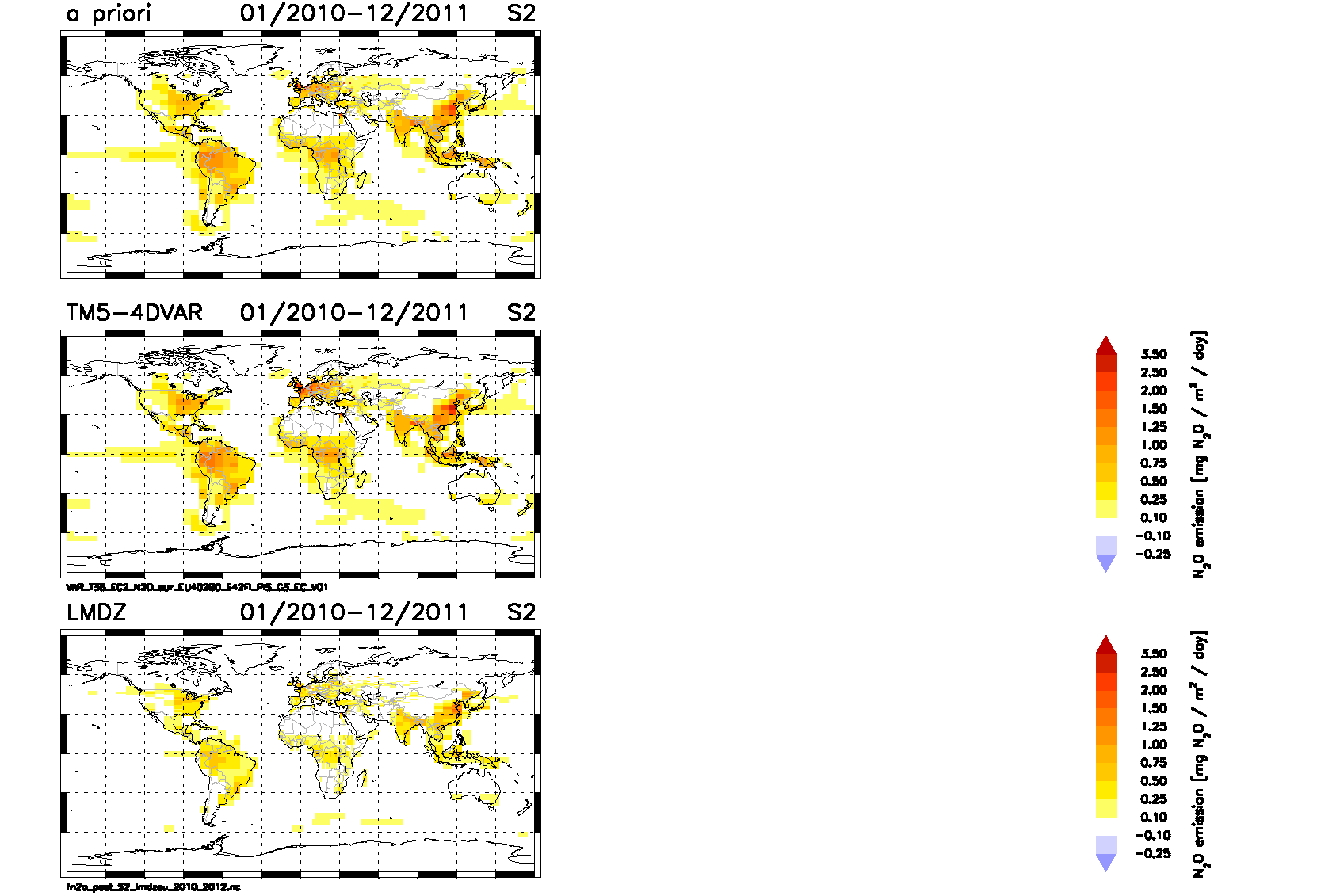 TM5 a priori: 
global total: 24.0 Tg N2O yr-1
TM5 S2-N2O: 
global total: 25.7 Tg N2O yr-1
TRANSCOM [Thompson et al., 2014]
global total (2006-2009): 
22.2-30.5 Tg N2O yr-1
LMDZ S2-N2O: 
global total: 12.1 Tg N2O yr-1
InGOS 2nd Periodic Meeting
Firenze, 14-16 October 2014                                                 8
European N2O emissions - country totals NWE
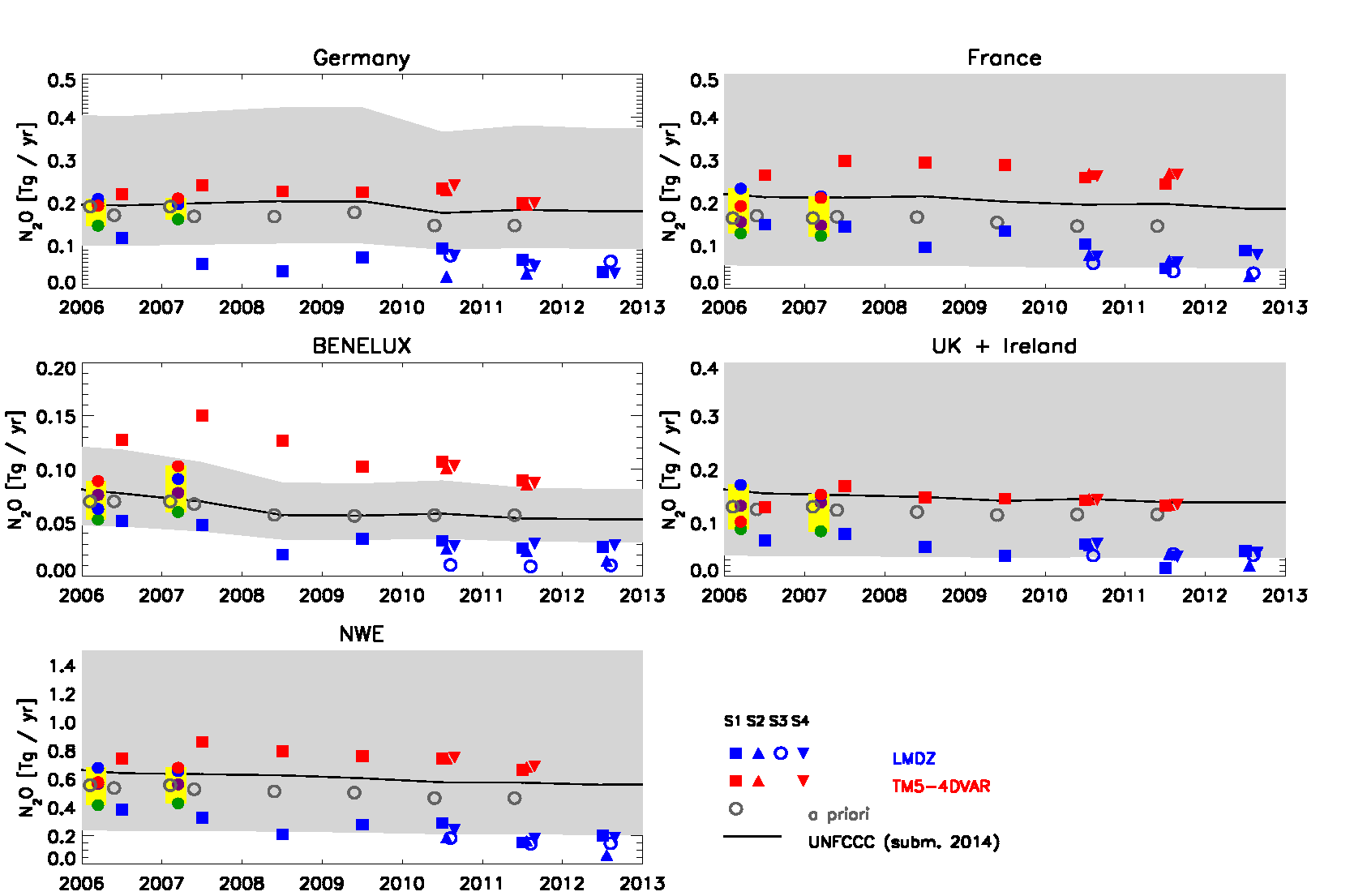 InGOS 2nd Periodic Meeting
Firenze, 14-16 October 2014                                                 9
European N2O emissions - country totals NEE
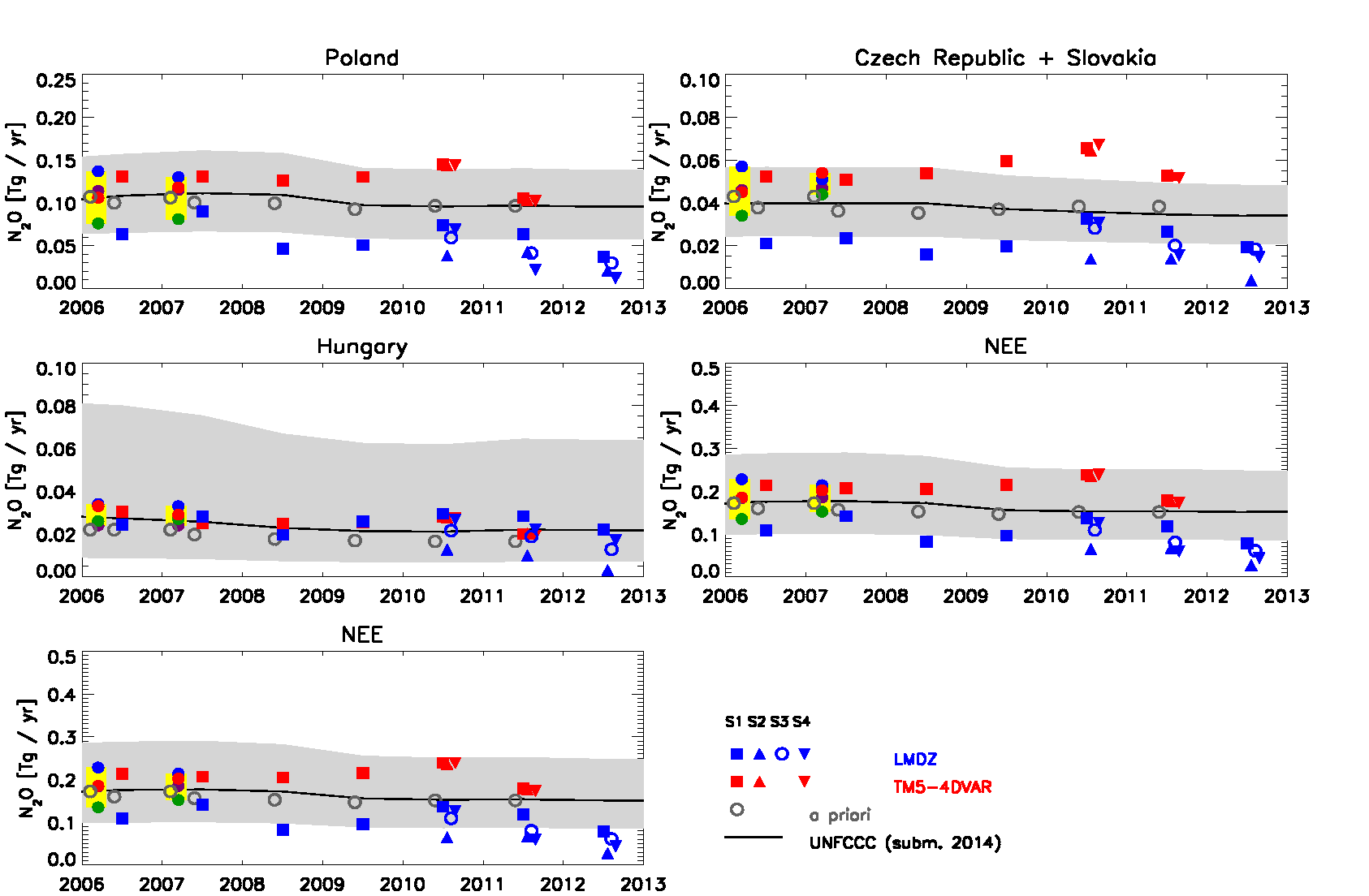 InGOS 2nd Periodic Meeting
Firenze, 14-16 October 2014                                                10
N2O station timeseries 2006-2012 (1)
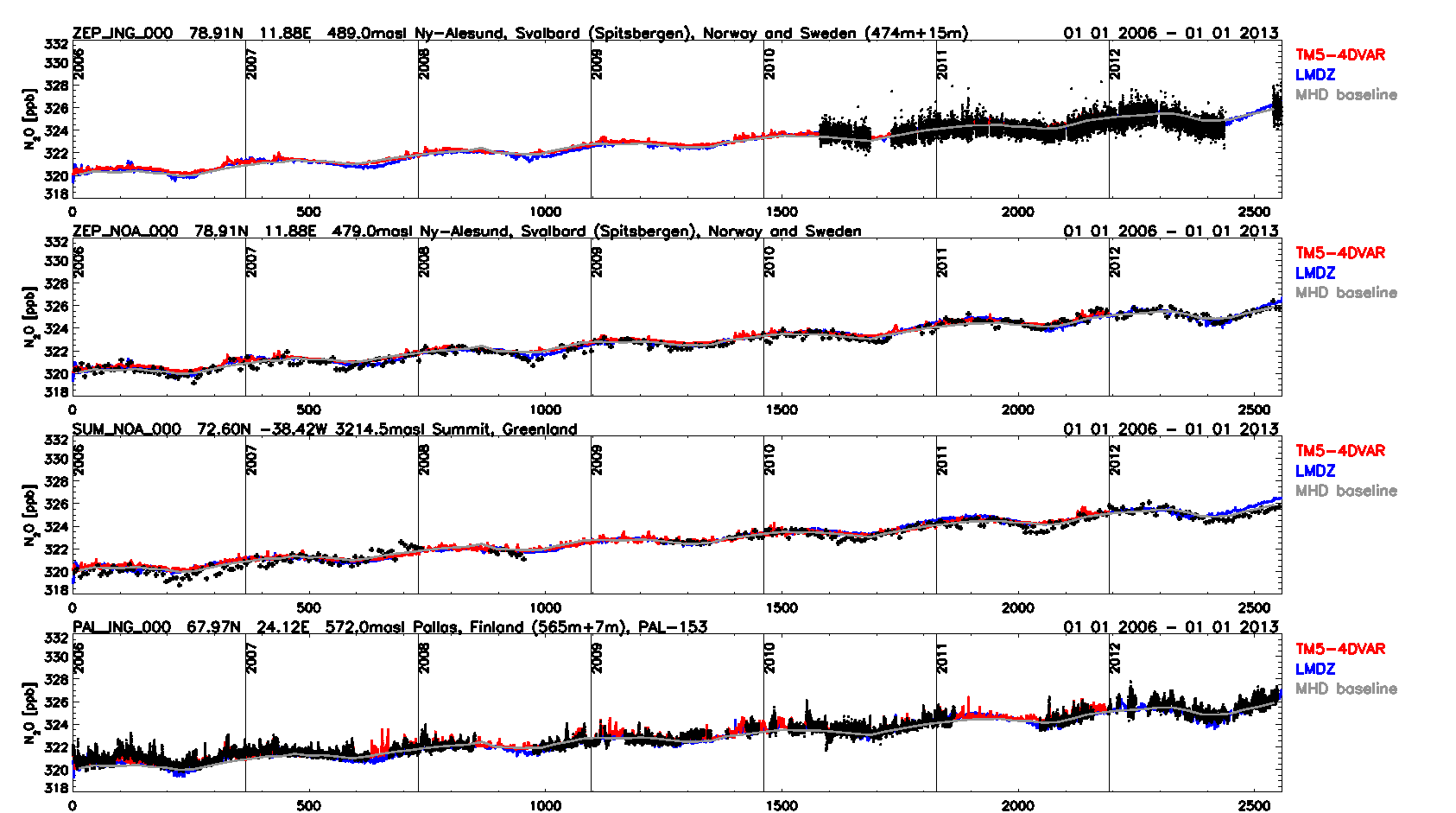 InGOS 2nd Periodic Meeting
Firenze, 14-16 October 2014                                                 11
N2O station timeseries 2006-2012 (2)
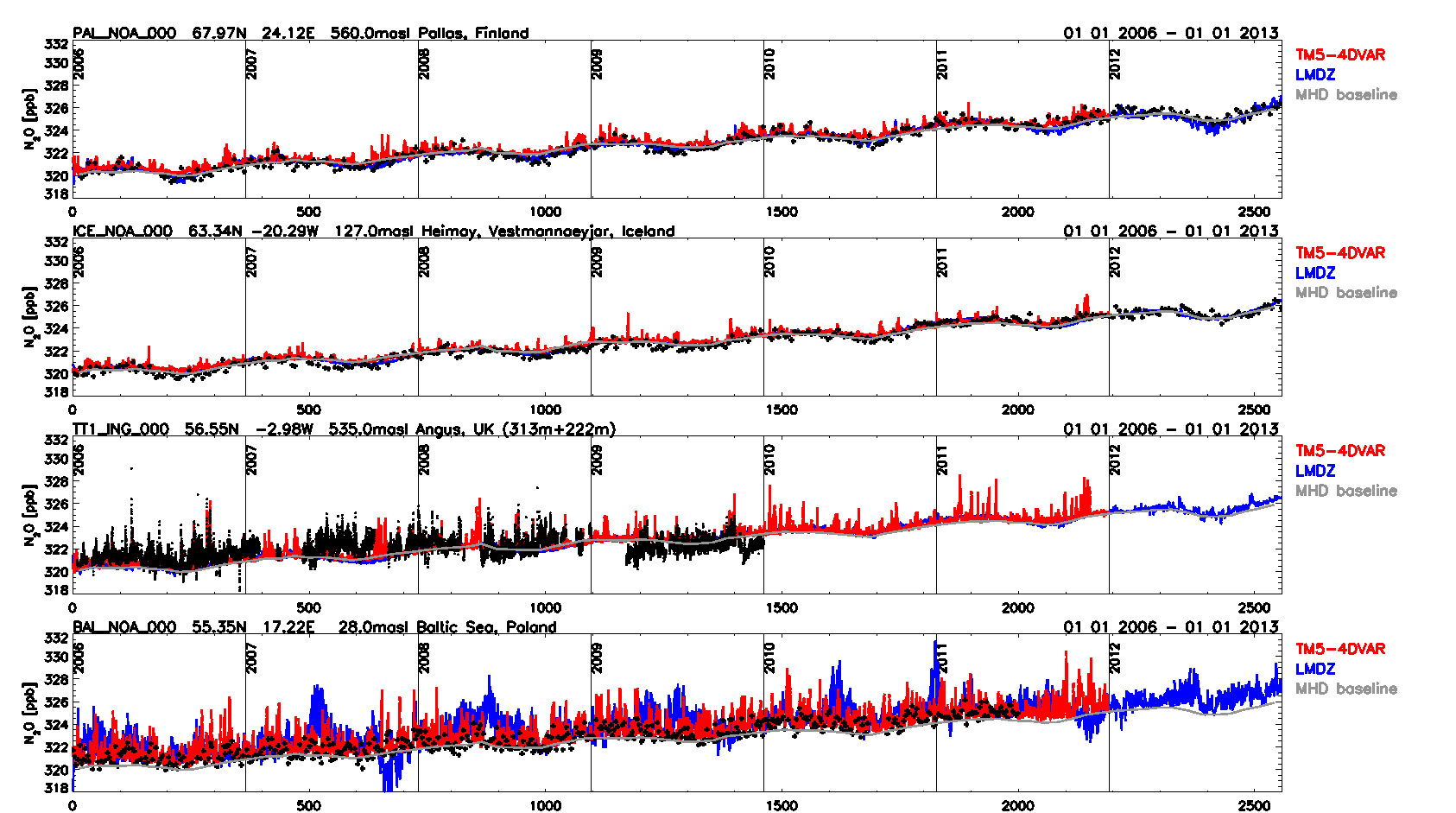 InGOS 2nd Periodic Meeting
Firenze, 14-16 October 2014                                                12
N2O station timeseries 2006-2012 (3)
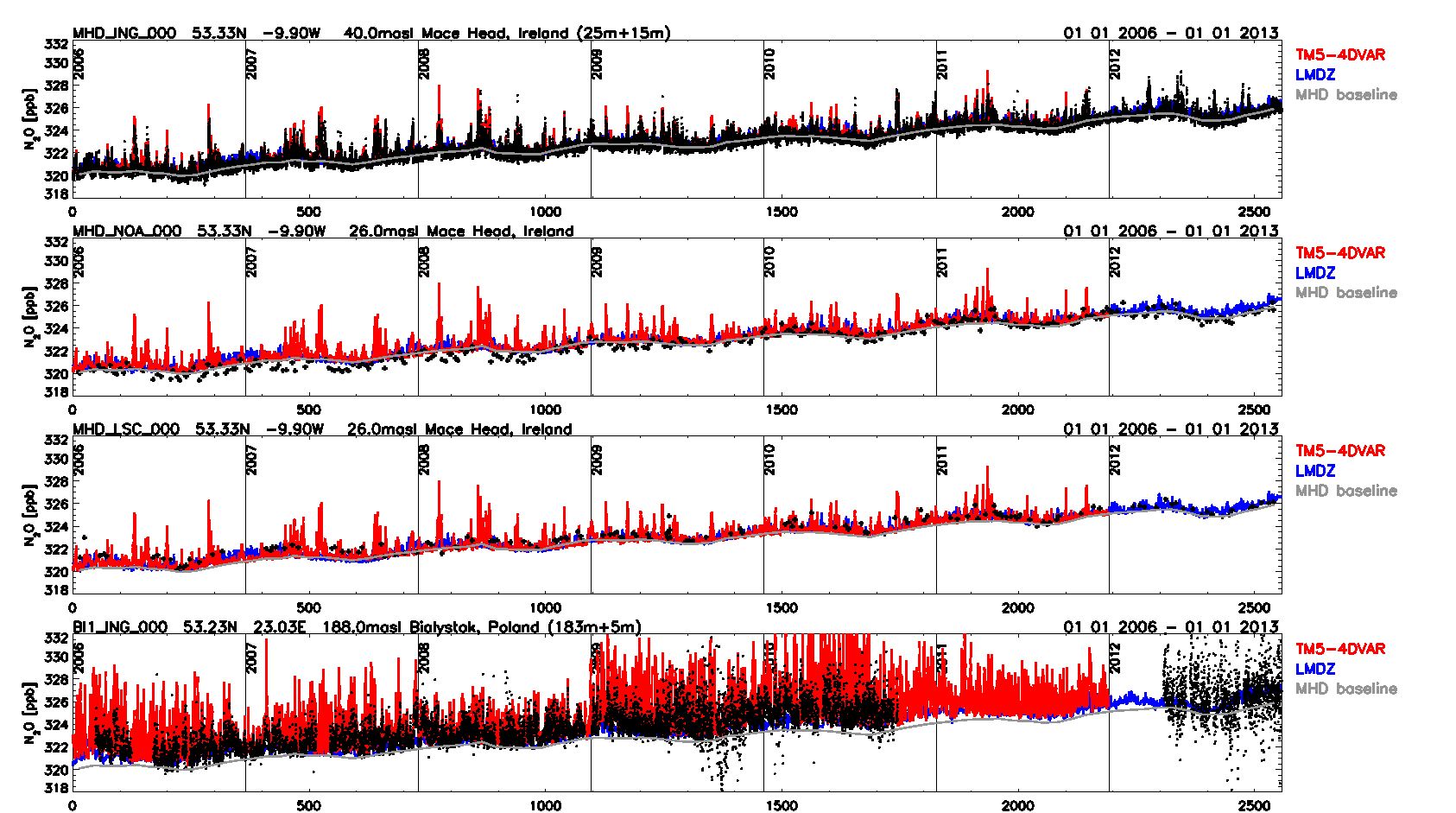 InGOS 2nd Periodic Meeting
Firenze, 14-16 October 2014                                                13
N2O station timeseries 2006-2012 (4)
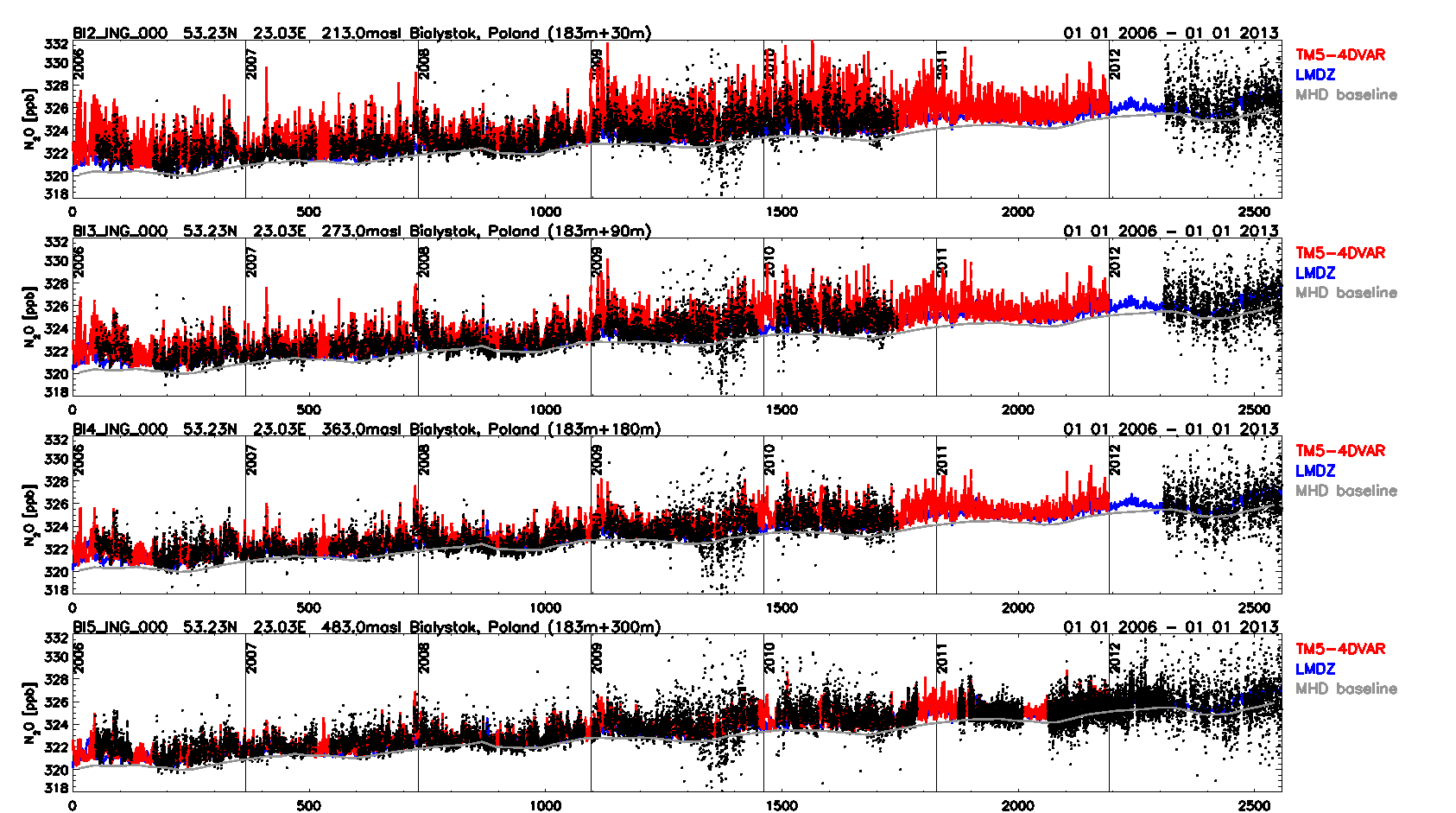 InGOS 2nd Periodic Meeting
Firenze, 14-16 October 2014                                                14
N2O station timeseries 2006-2012 (5)
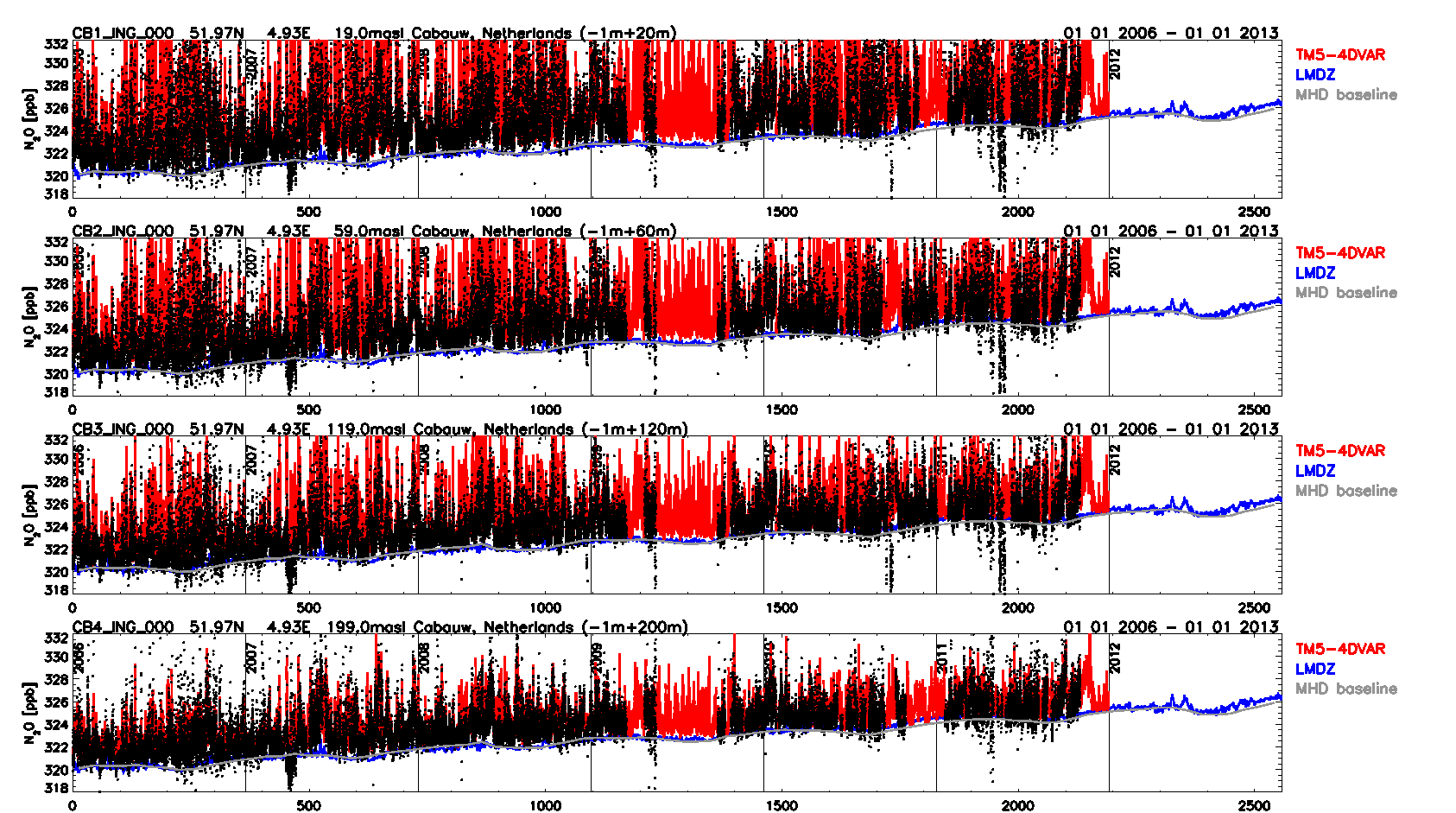 InGOS 2nd Periodic Meeting
Firenze, 14-16 October 2014                                                15
N2O station timeseries 2006-2012 (6)
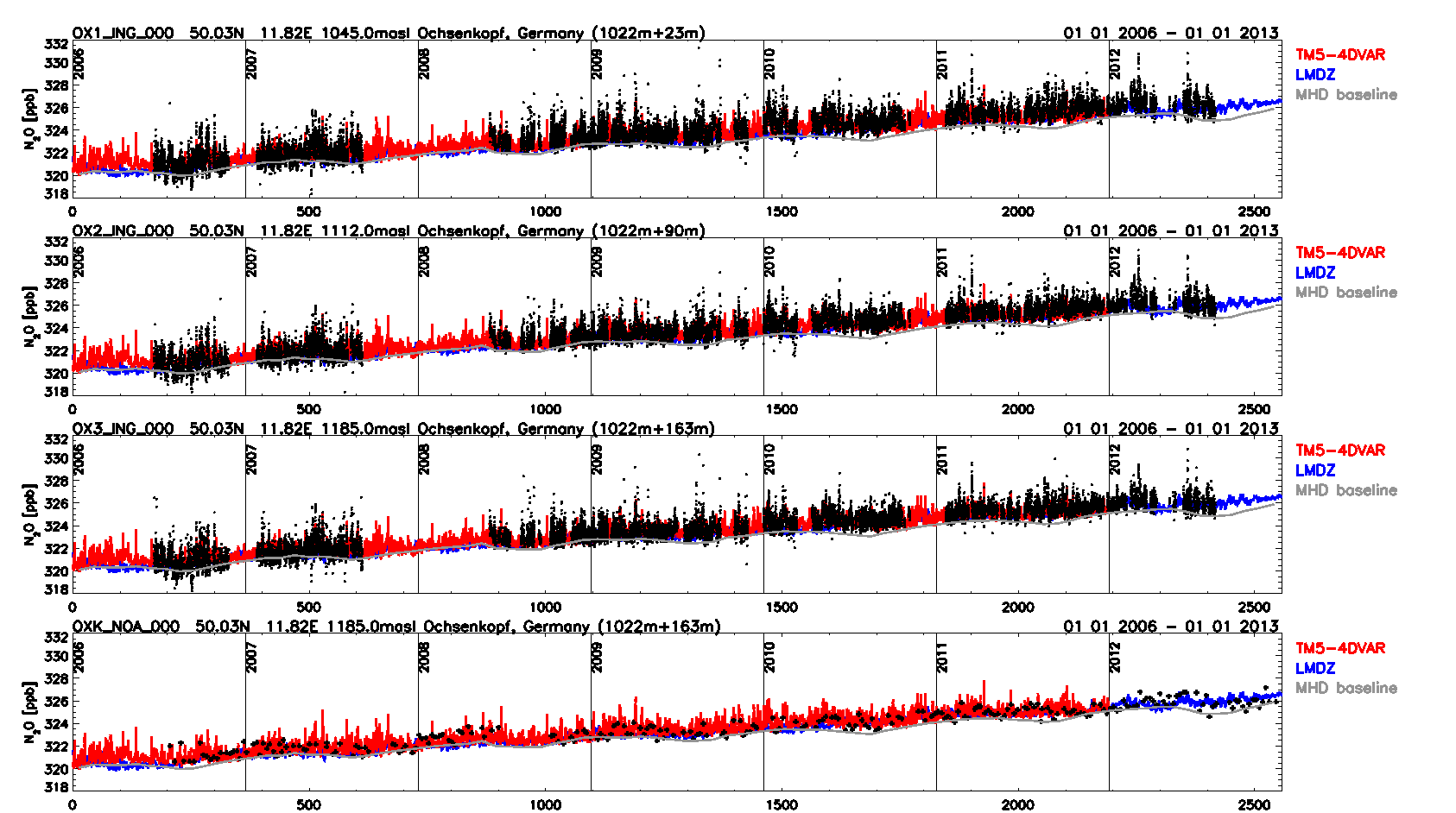 InGOS 2nd Periodic Meeting
Firenze, 14-16 October 2014                                                16
N2O station timeseries 2006-2012 (7)
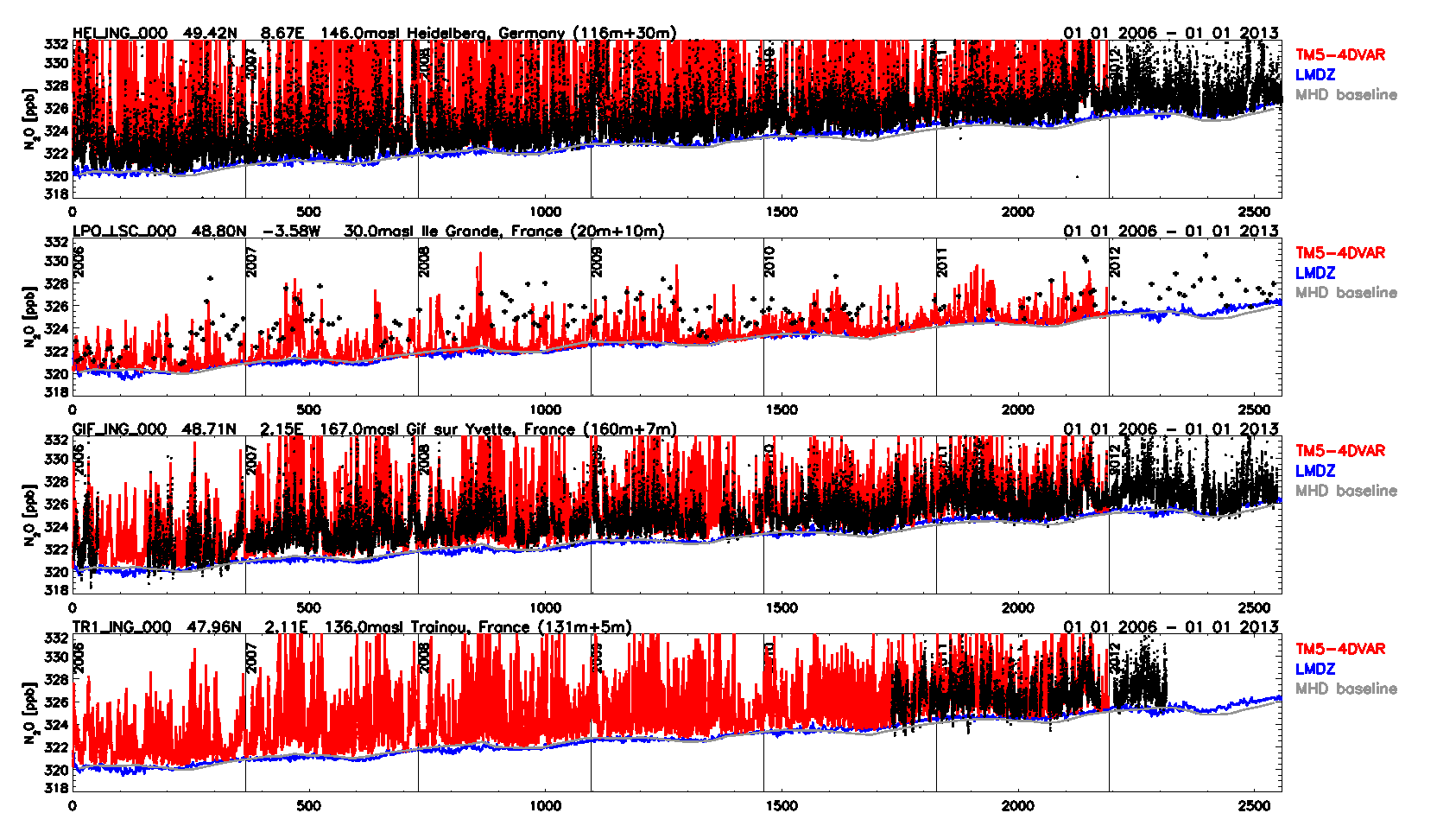 InGOS 2nd Periodic Meeting
Firenze, 14-16 October 2014                                                17
N2O station timeseries 2006-2012 (8)
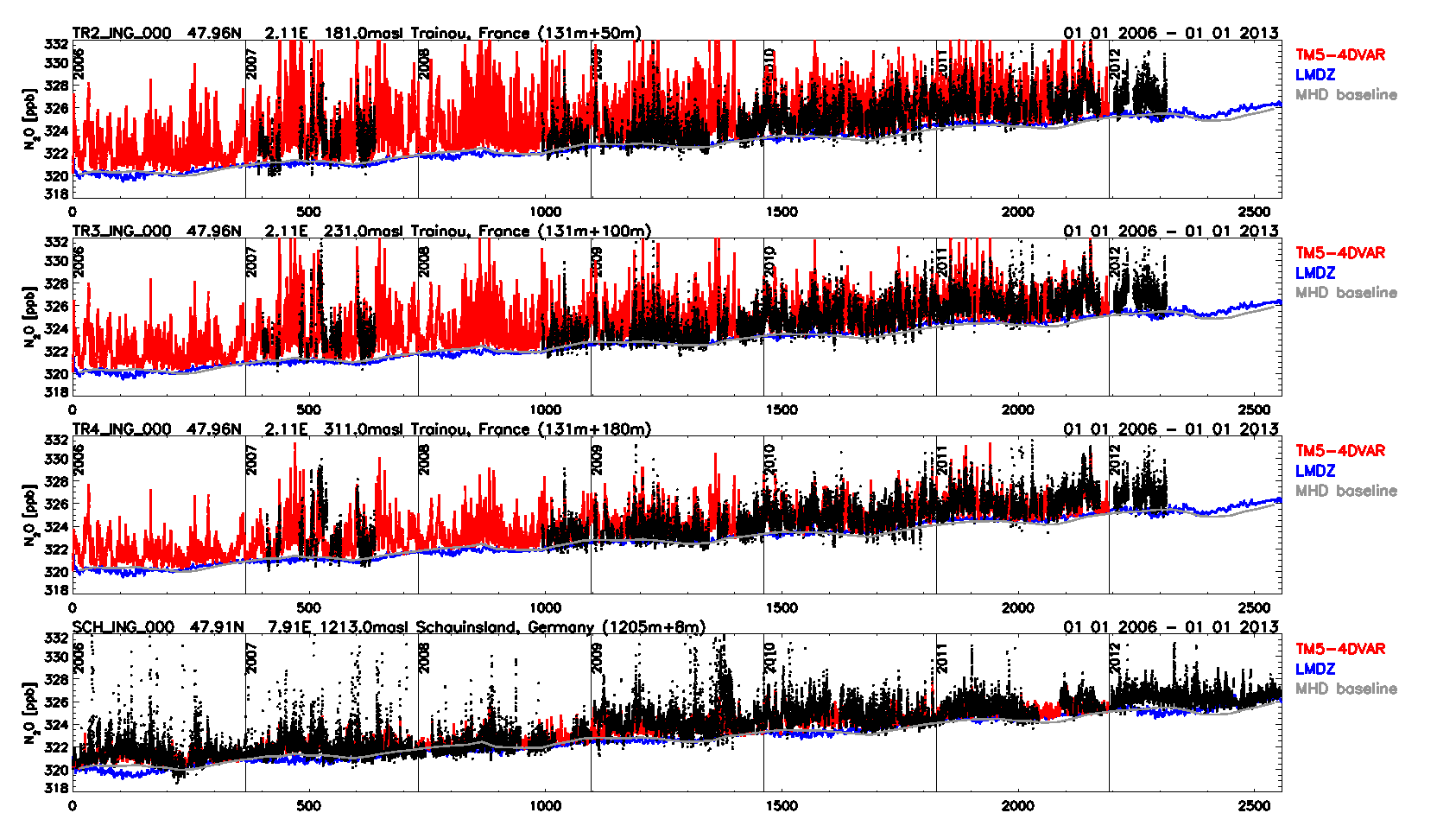 InGOS 2nd Periodic Meeting
Firenze, 14-16 October 2014                                                18
N2O station timeseries 2006-2012 (9)
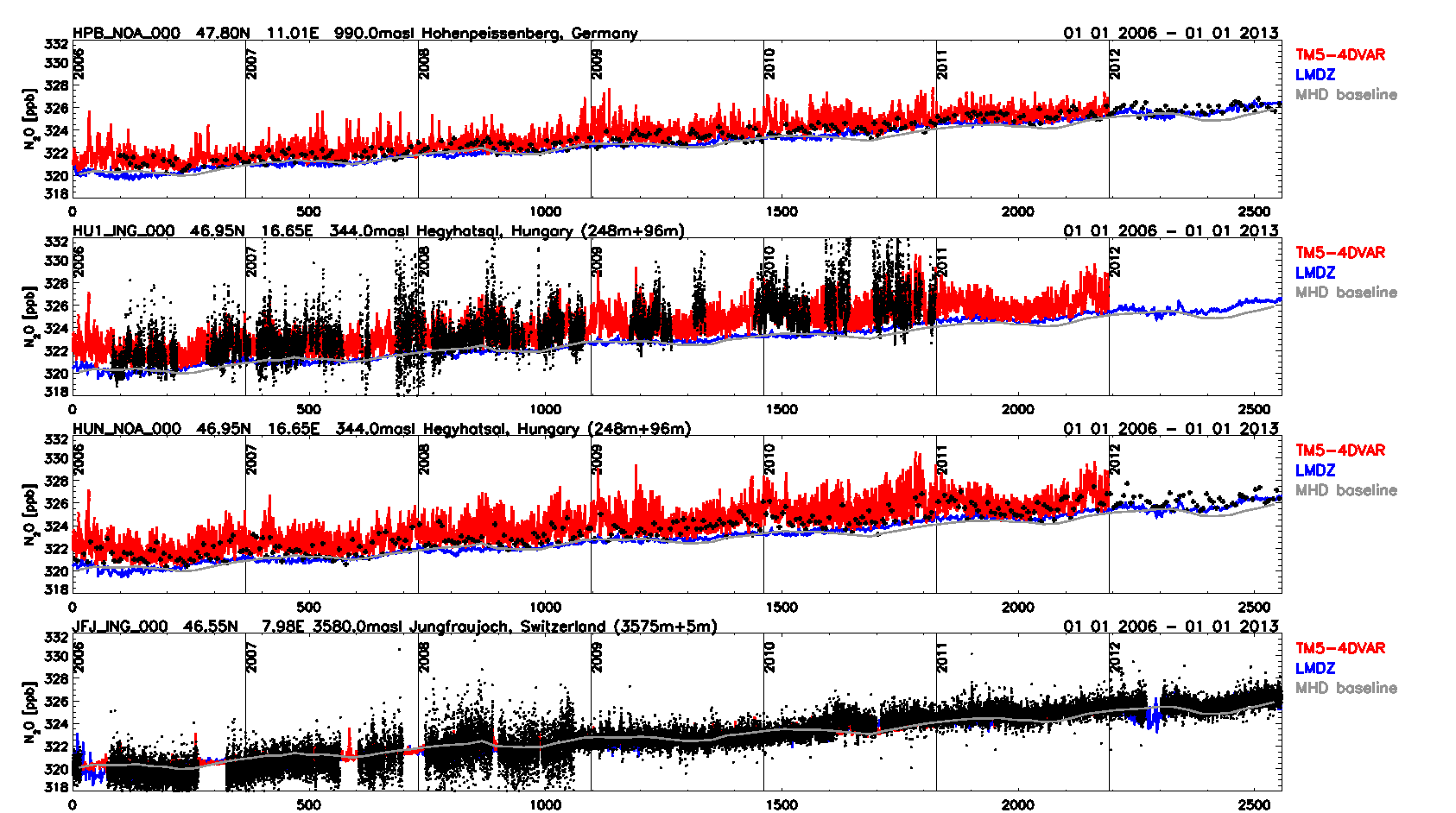 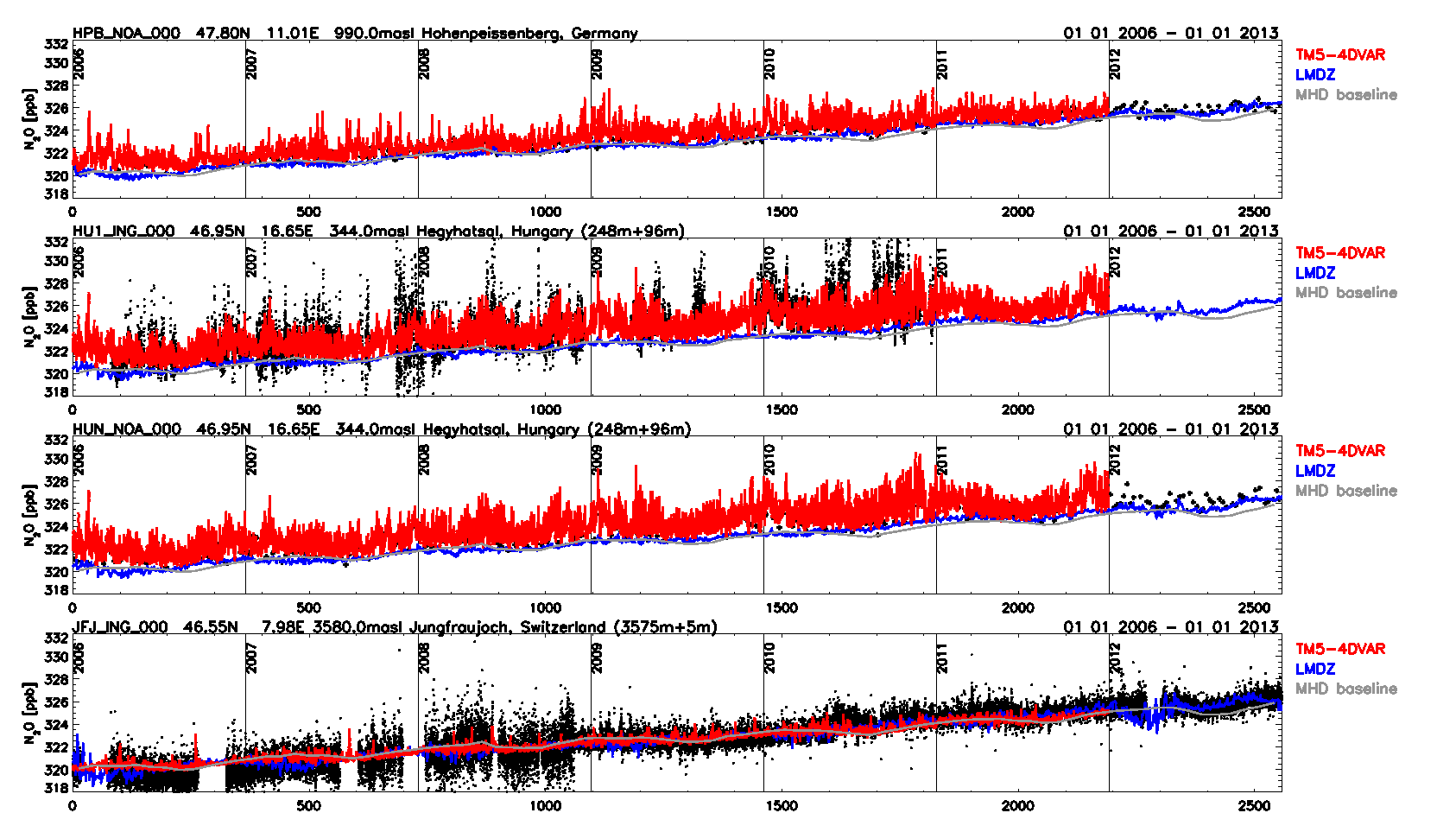 InGOS 2nd Periodic Meeting
Firenze, 14-16 October 2014                                                19
N2O station timeseries 2006-2012 (10)
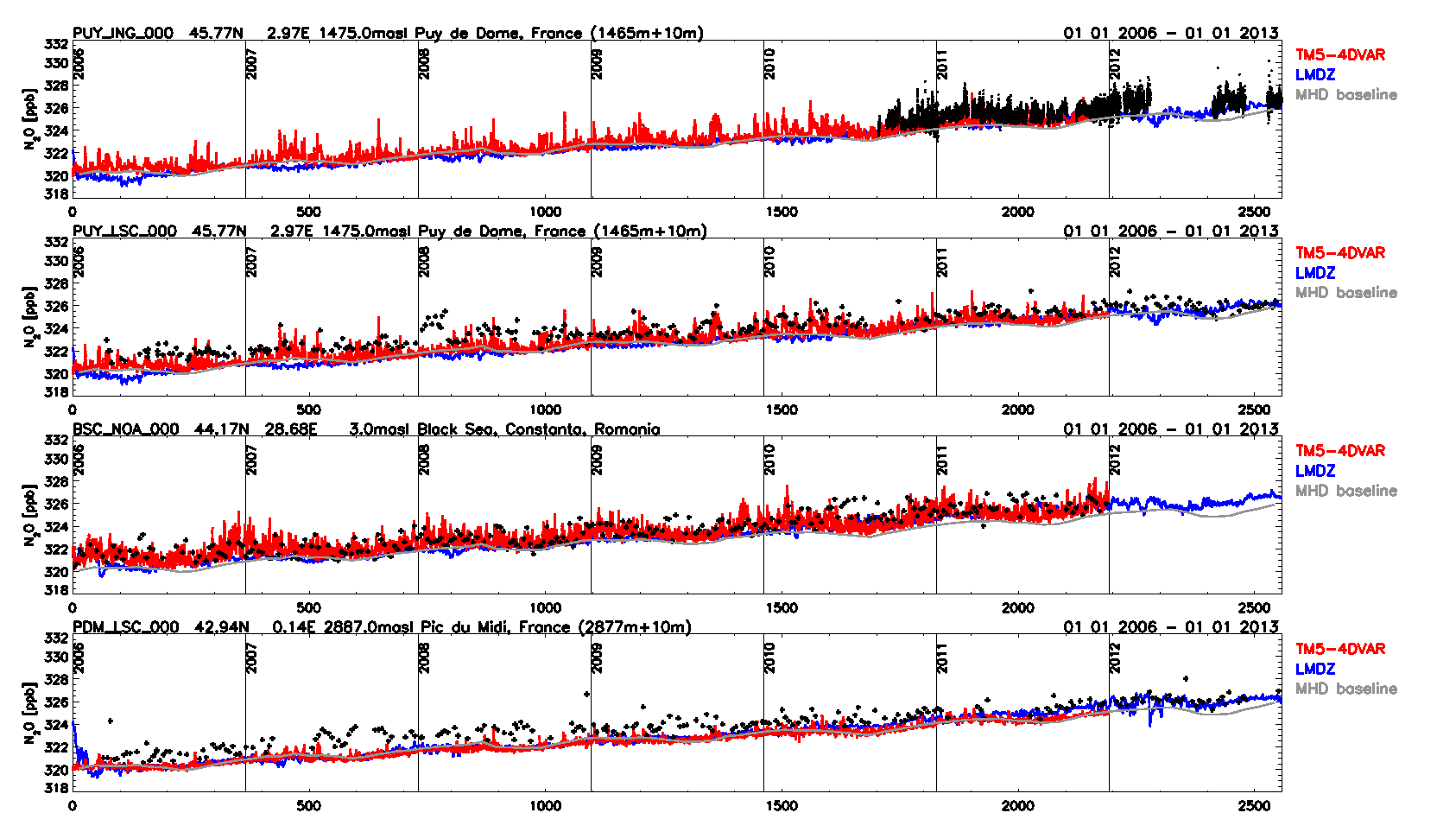 InGOS 2nd Periodic Meeting
Firenze, 14-16 October 2014                                                20
N2O station timeseries 2006-2012 (11)
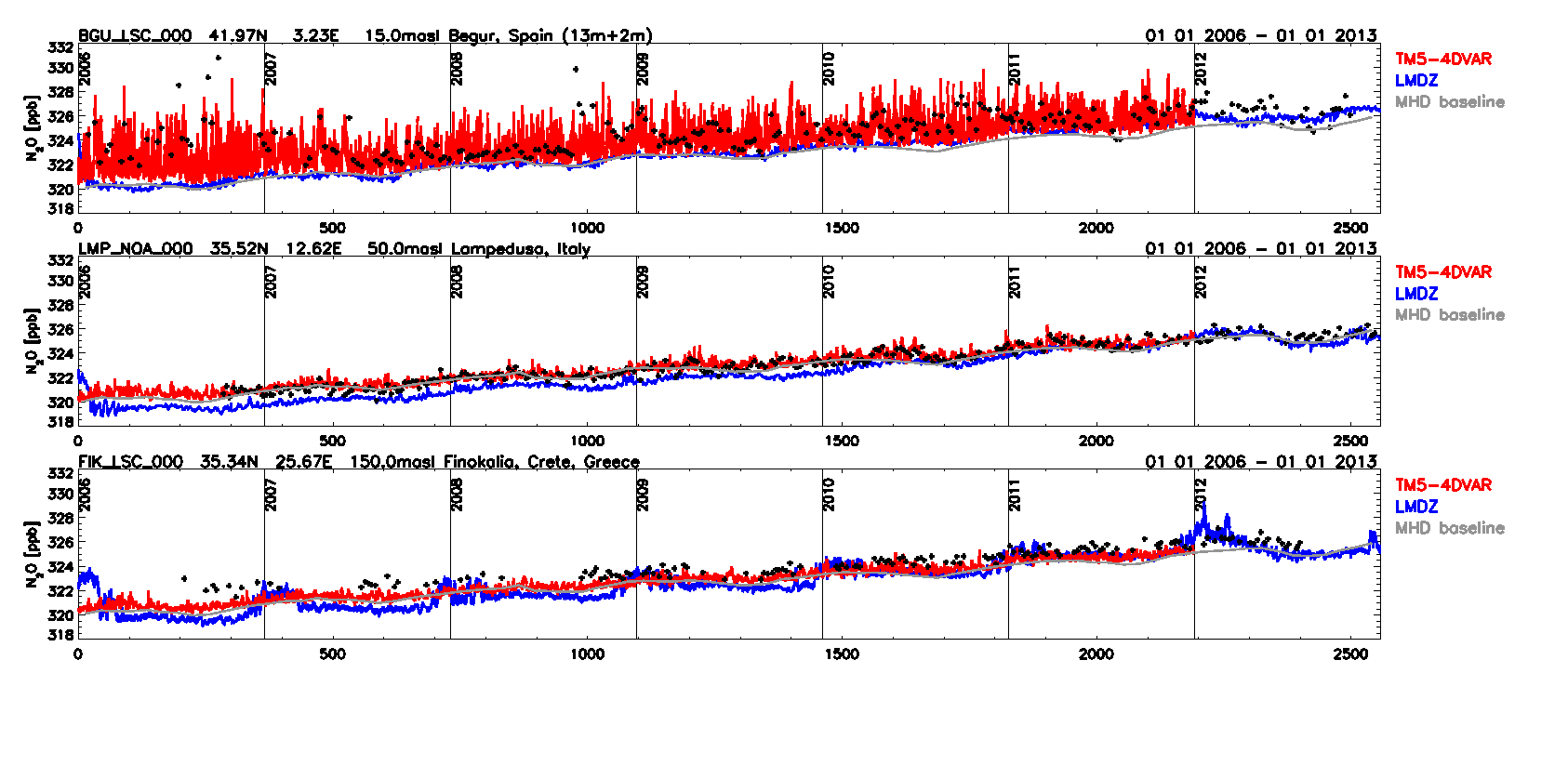 InGOS 2nd Periodic Meeting
Firenze, 14-16 October 2014                                                21
N2O station timeseries LSCE flask sites
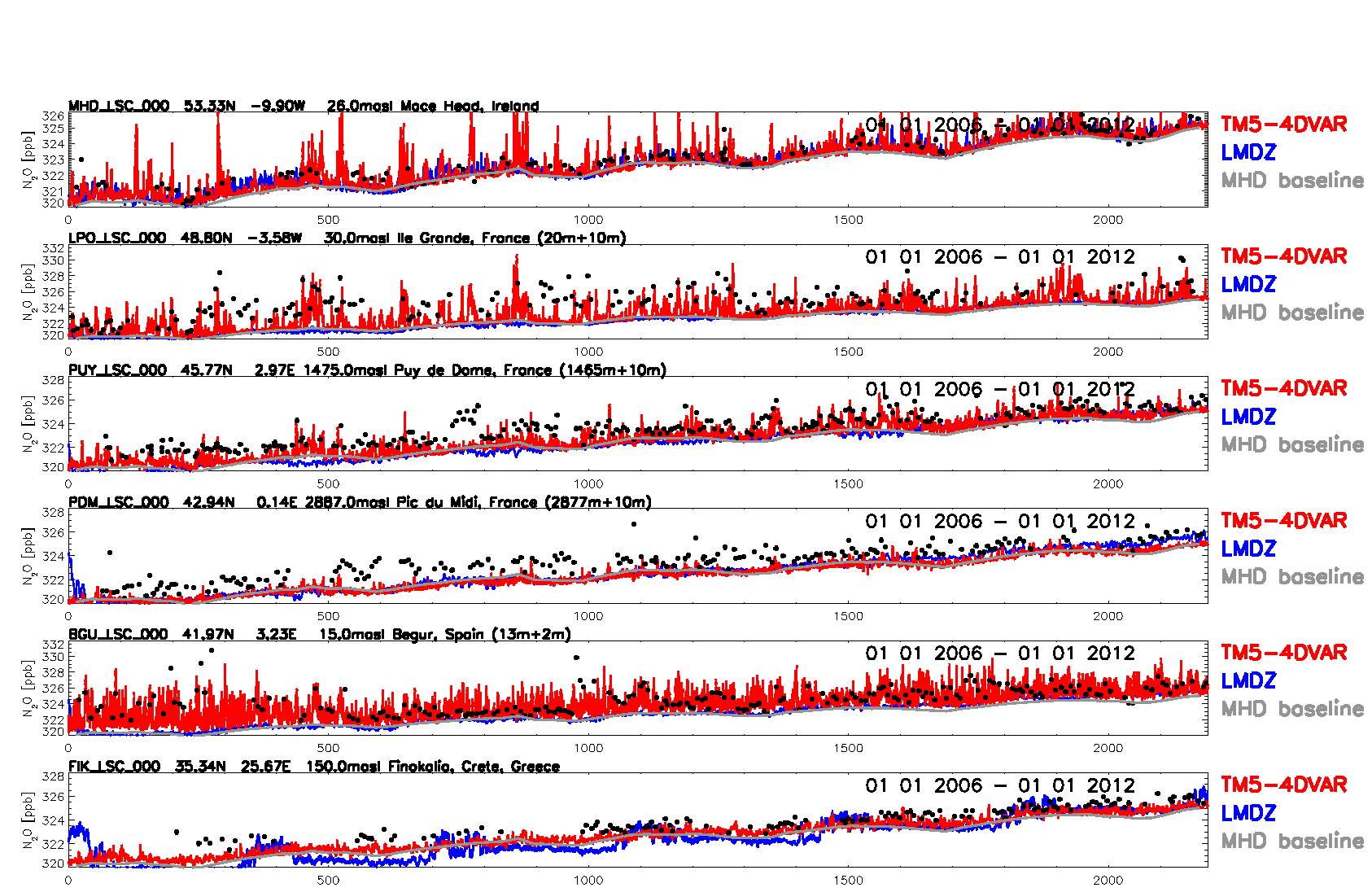 InGOS 2nd Periodic Meeting
Firenze, 14-16 October 2014                                                22
N2O station timeseries LSCE flask sites
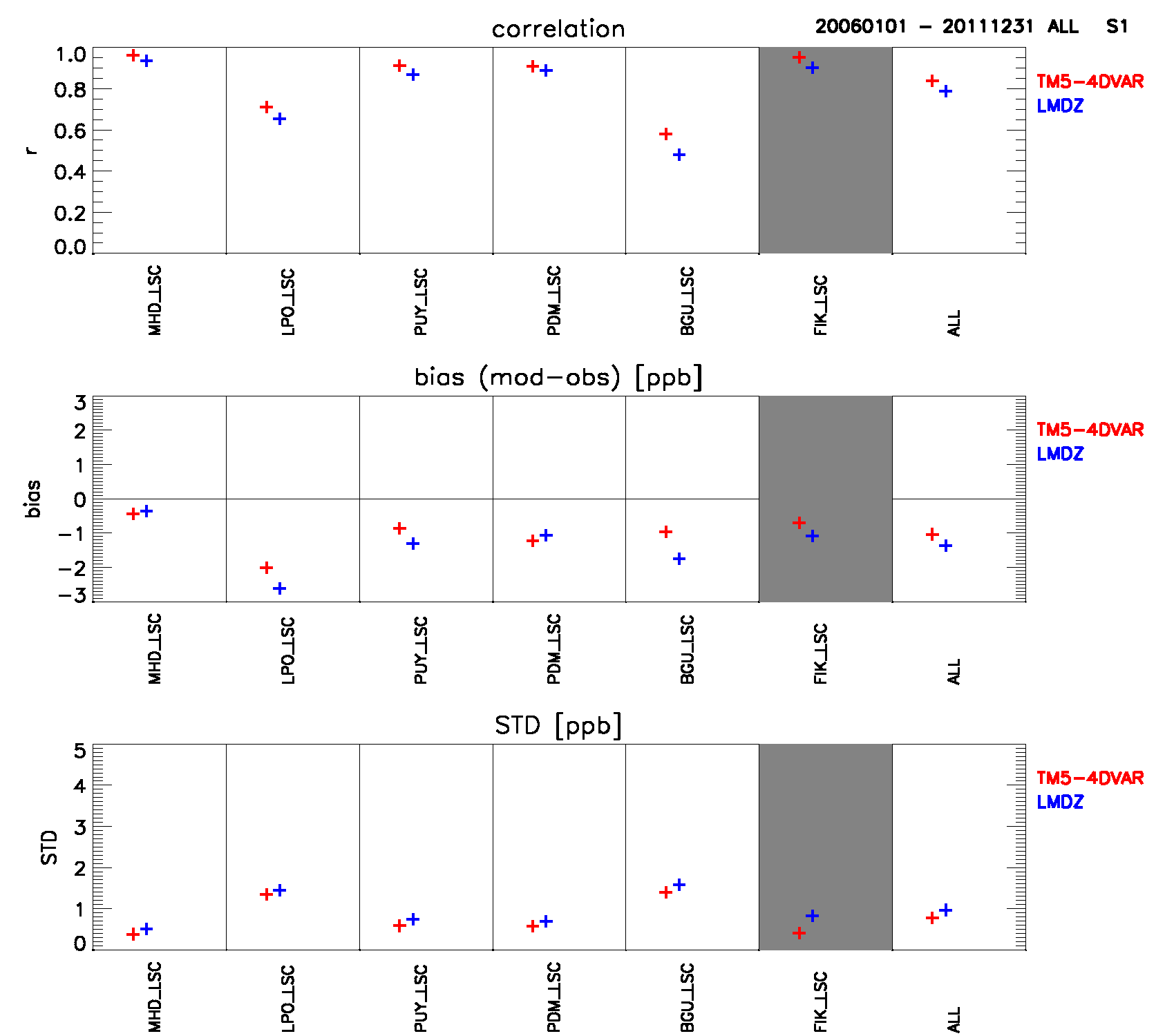 InGOS 2nd Periodic Meeting
Firenze, 14-16 October 2014                                                23
N2O station timeseries 2011 ZEP
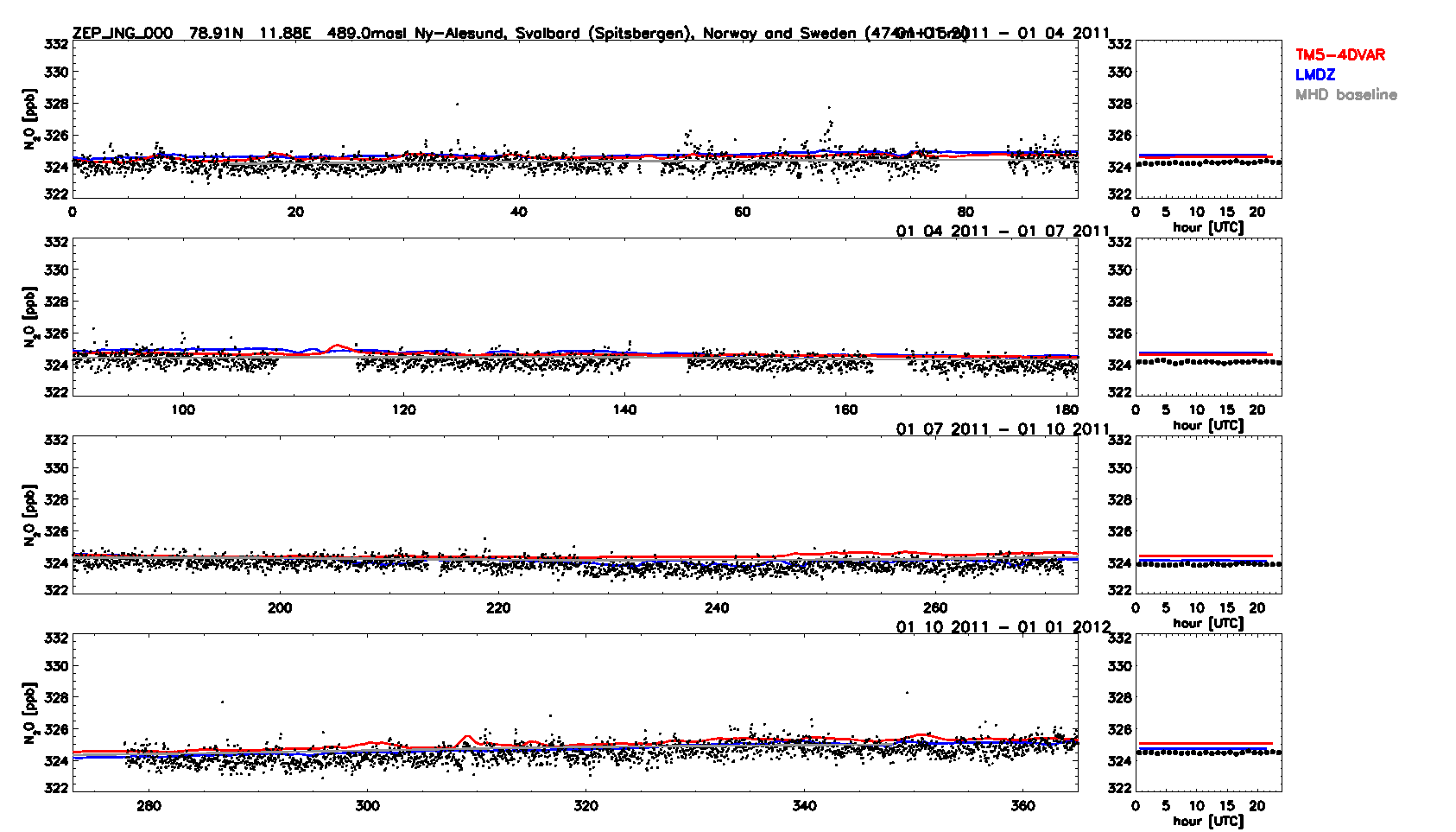 InGOS 2nd Periodic Meeting
Firenze, 14-16 October 2014                                                24
N2O station timeseries 2011 PAL
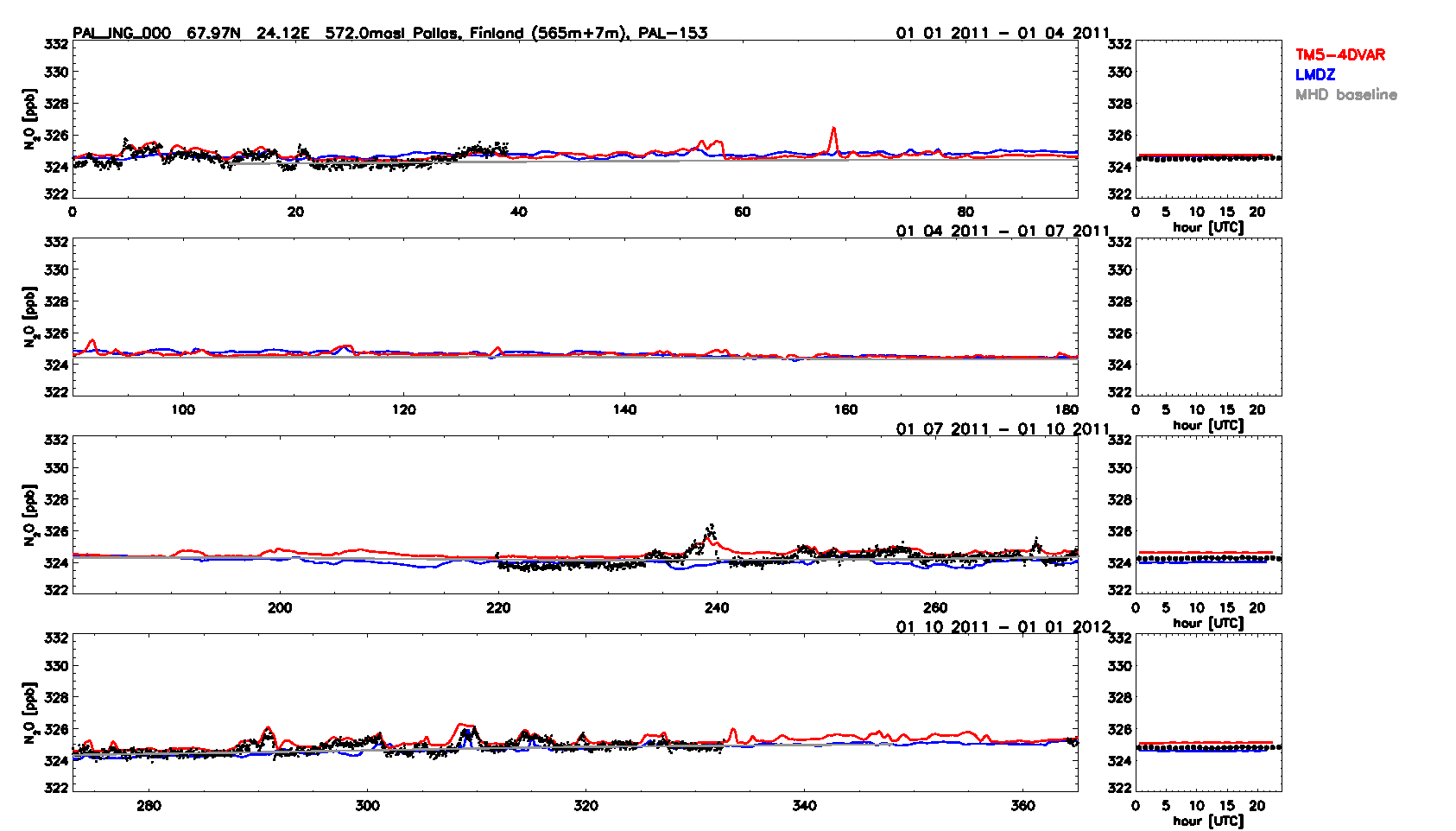 InGOS 2nd Periodic Meeting
Firenze, 14-16 October 2014                                                25
N2O station timeseries 2011 MHD
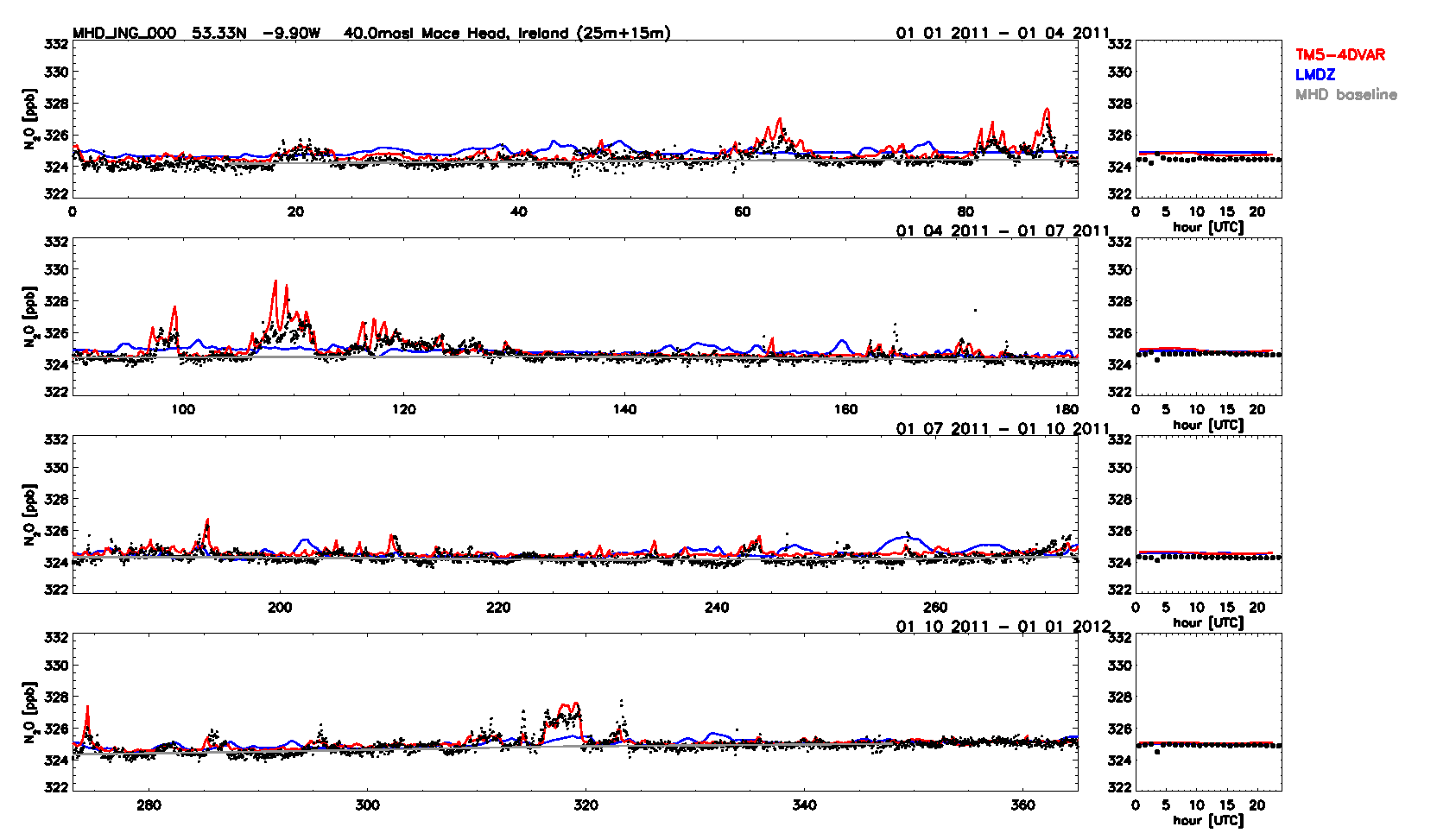 InGOS 2nd Periodic Meeting
Firenze, 14-16 October 2014                                                26
N2O station timeseries 2011 BI5
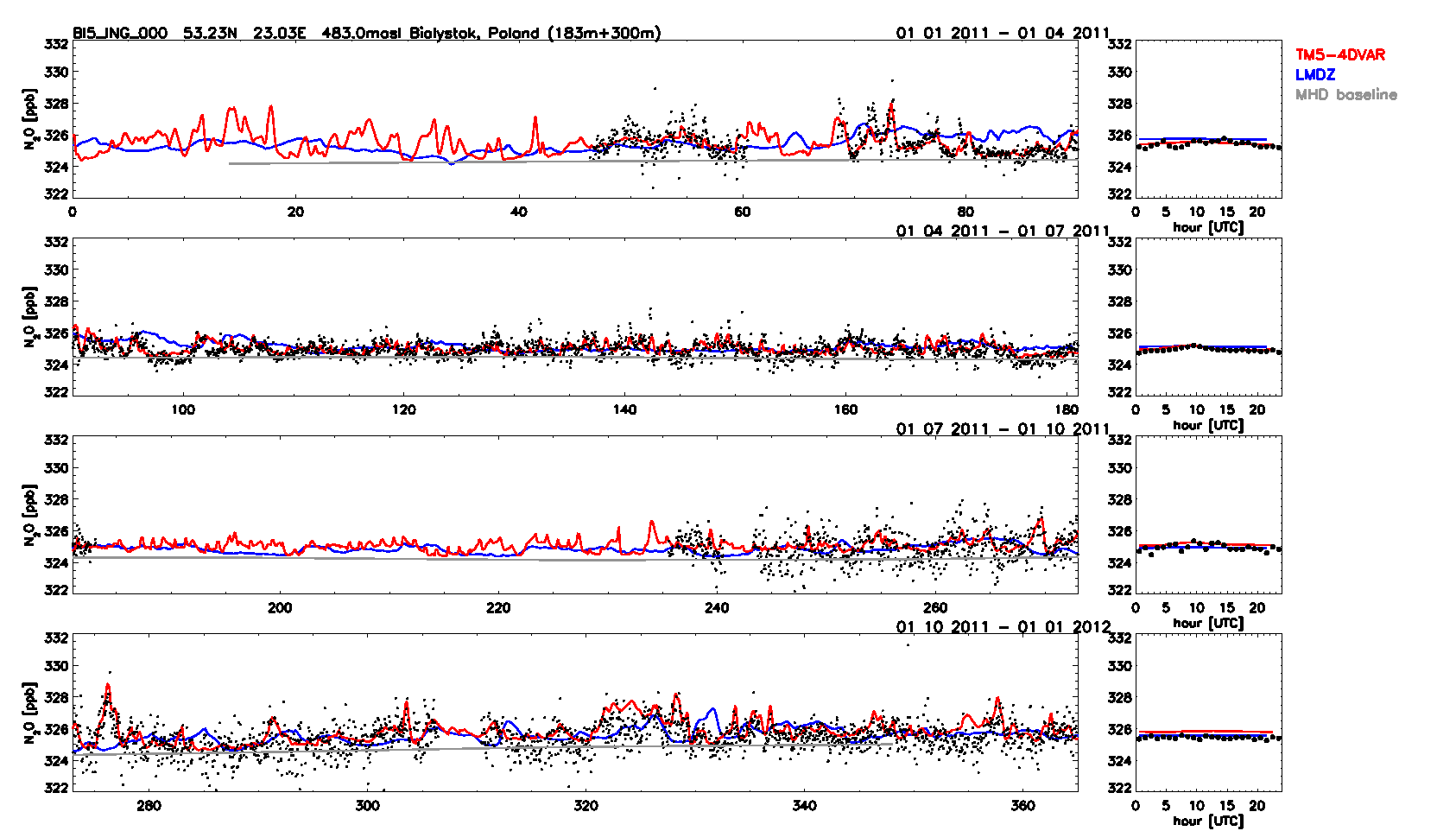 InGOS 2nd Periodic Meeting
Firenze, 14-16 October 2014                                                27
N2O station timeseries 2011 CB4
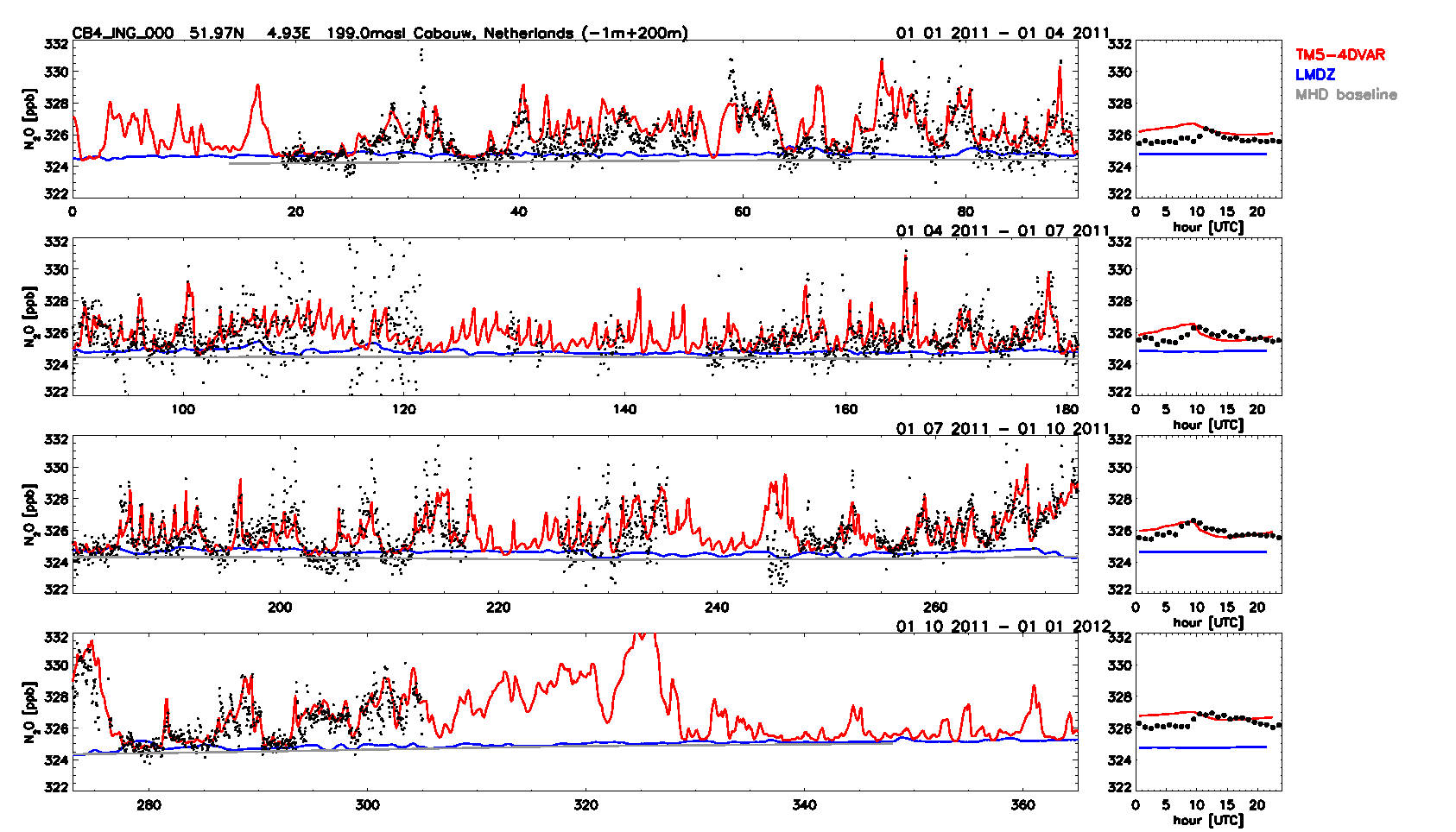 InGOS 2nd Periodic Meeting
Firenze, 14-16 October 2014                                                28
N2O station timeseries 2011 OX3
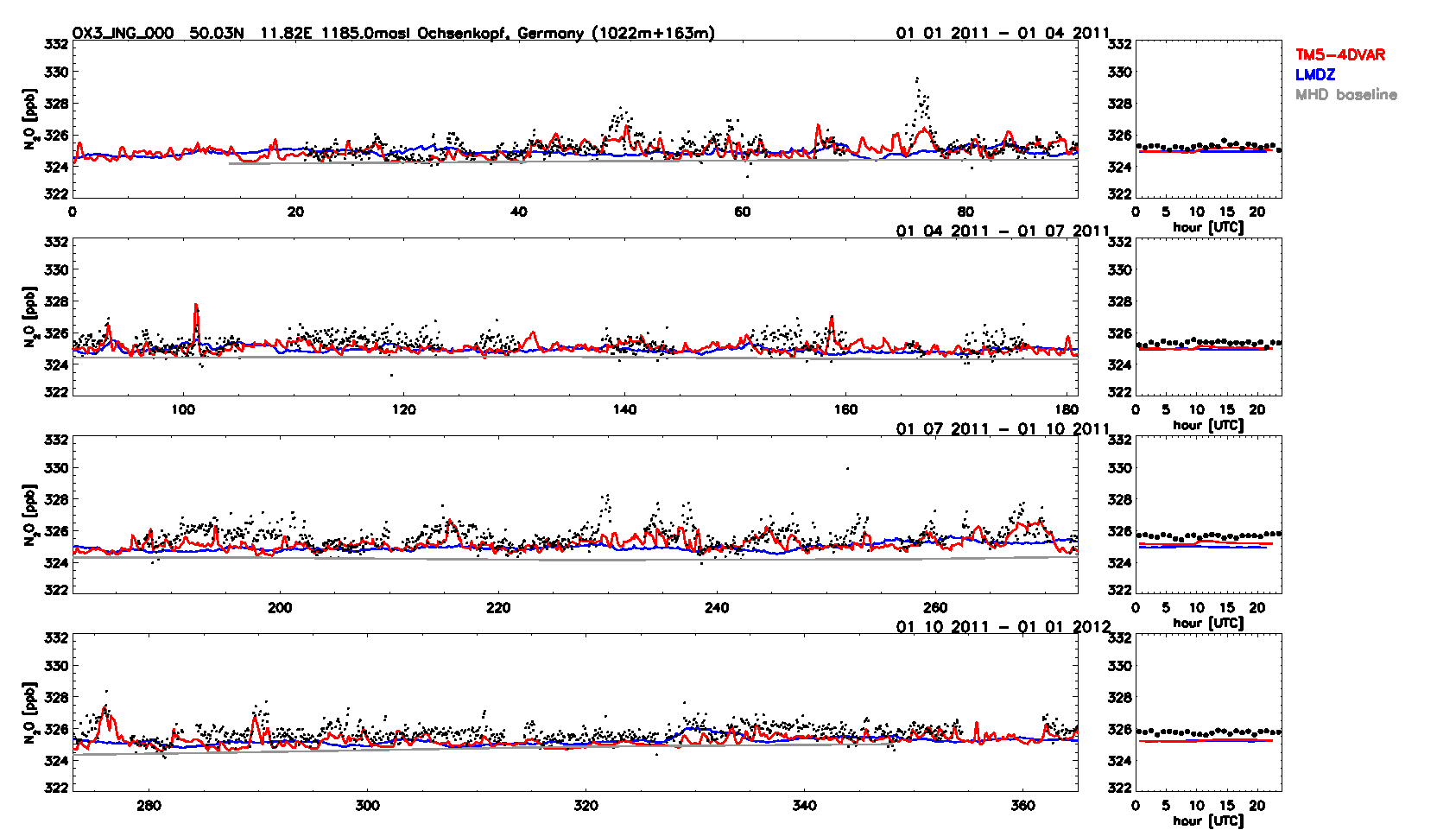 InGOS 2nd Periodic Meeting
Firenze, 14-16 October 2014                                                29
N2O station timeseries 2011 HEI
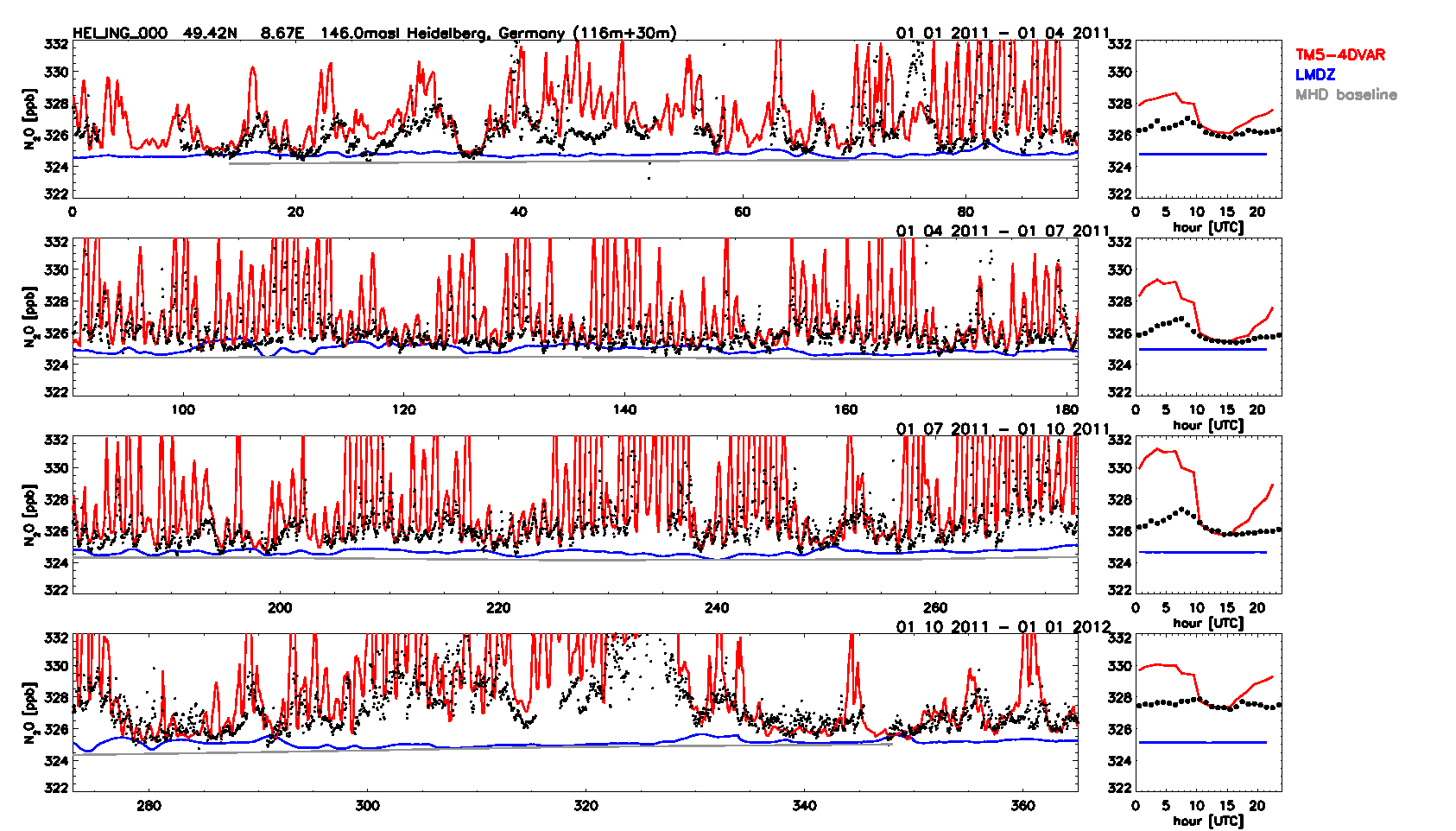 InGOS 2nd Periodic Meeting
Firenze, 14-16 October 2014                                                30
N2O station timeseries 2011 GIF
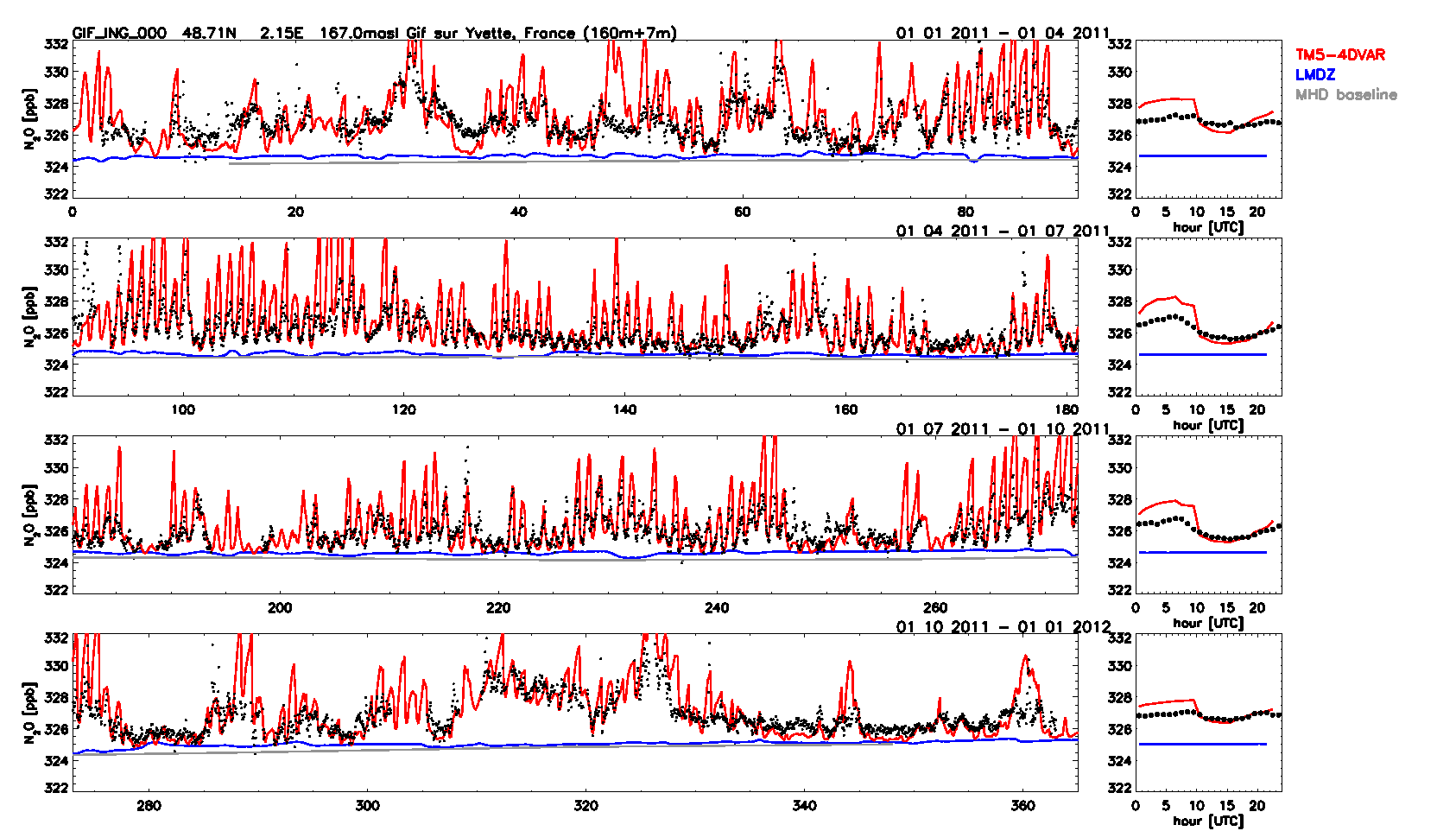 InGOS 2nd Periodic Meeting
Firenze, 14-16 October 2014                                                31
N2O station timeseries 2011 TR4
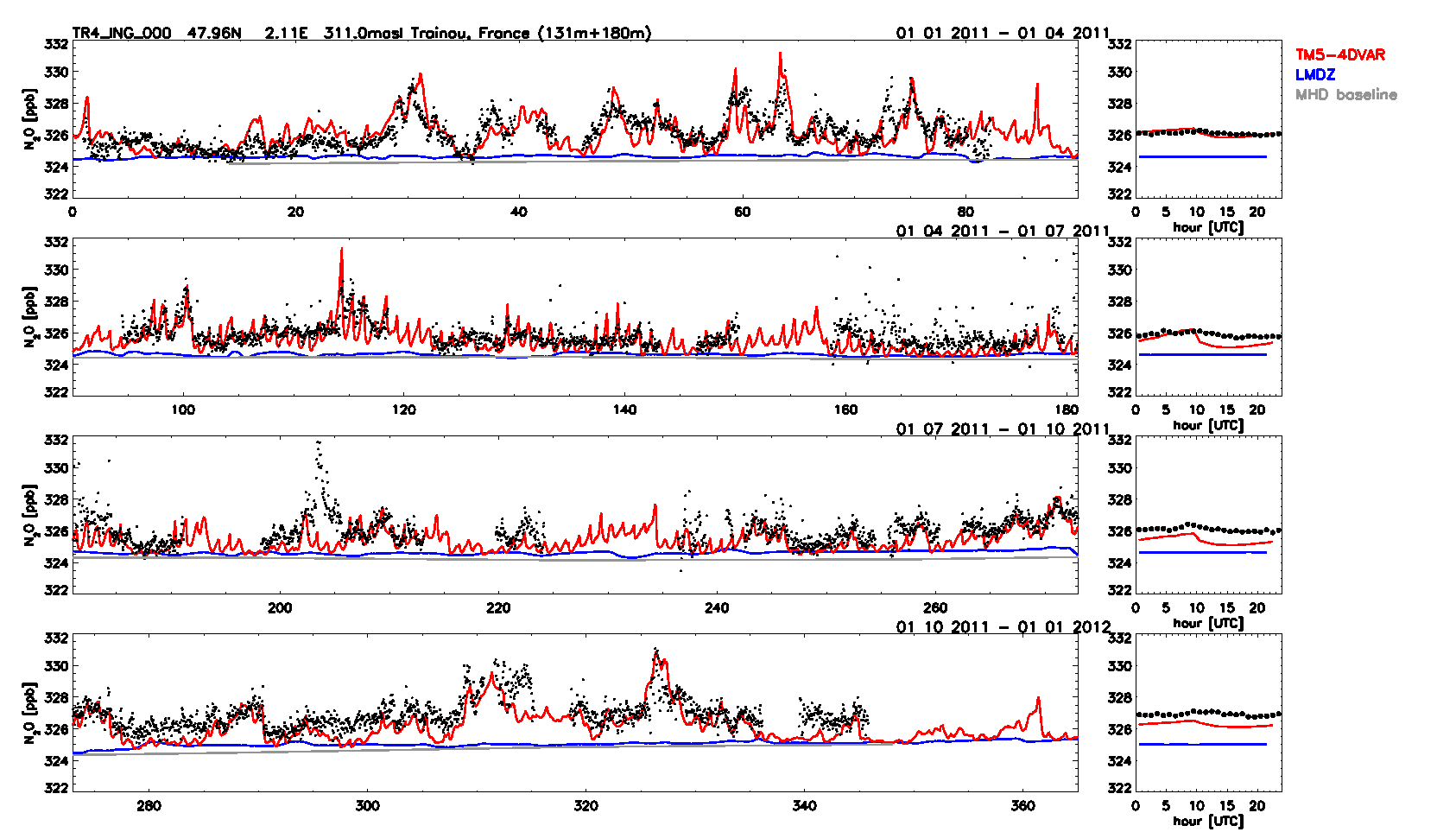 InGOS 2nd Periodic Meeting
Firenze, 14-16 October 2014                                                32
N2O station timeseries 2011 SCH
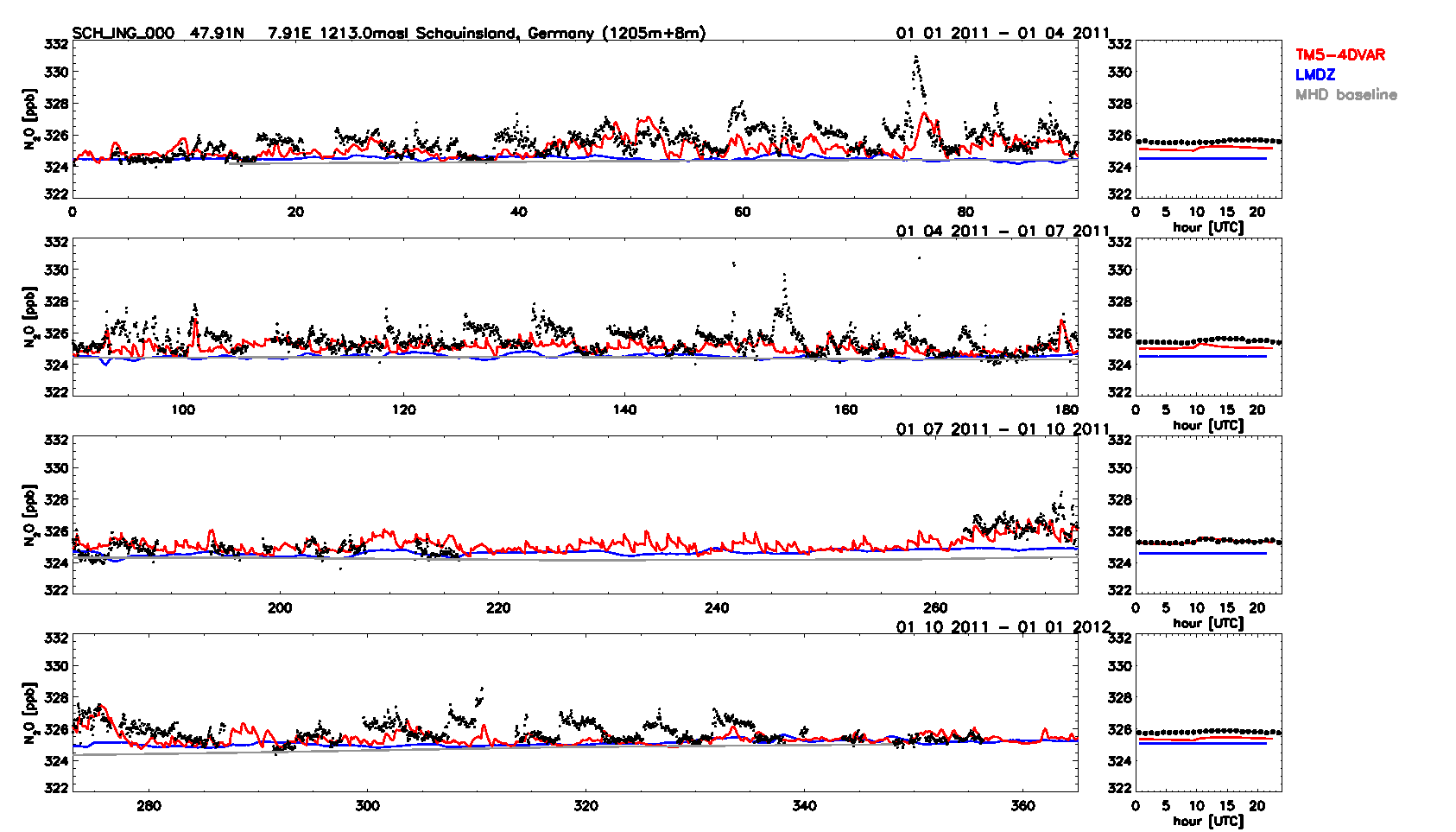 InGOS 2nd Periodic Meeting
Firenze, 14-16 October 2014                                                33
N2O station timeseries 2011 JFJ
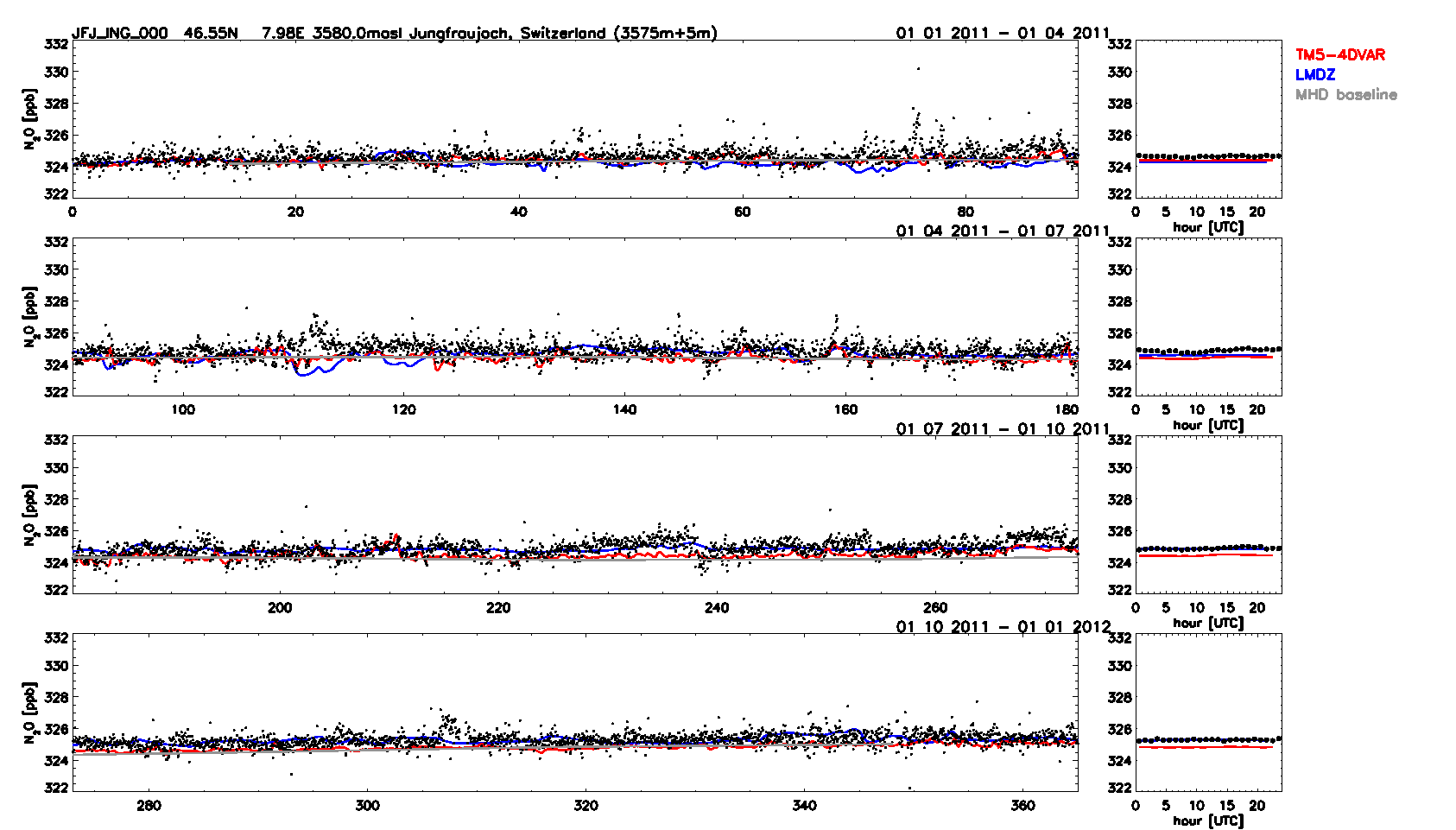 InGOS 2nd Periodic Meeting
Firenze, 14-16 October 2014                                                34
N2O station timeseries 2011 PUY
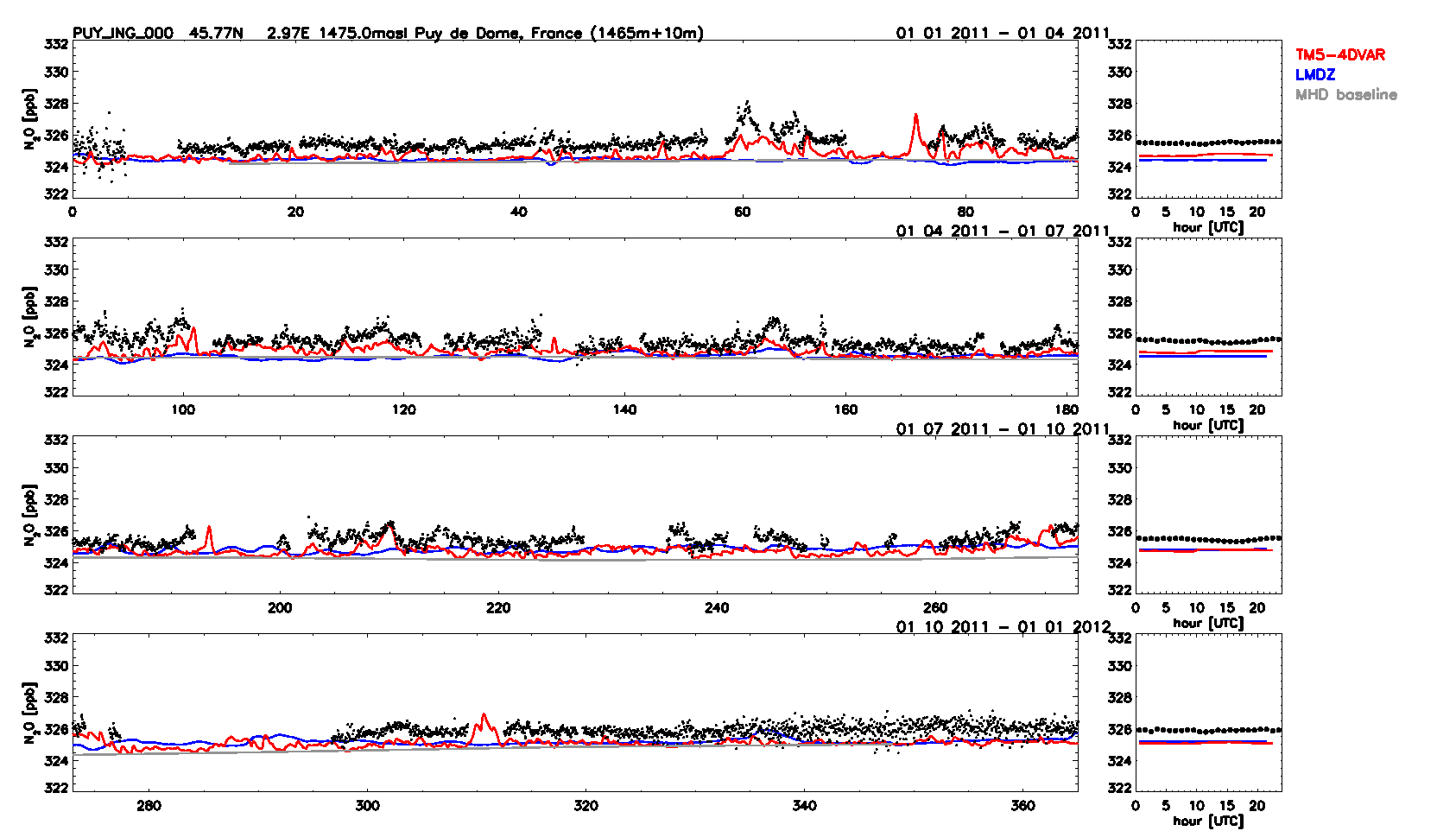 InGOS 2nd Periodic Meeting
Firenze, 14-16 October 2014                                                35
statistics S1-N2O 2006-2011
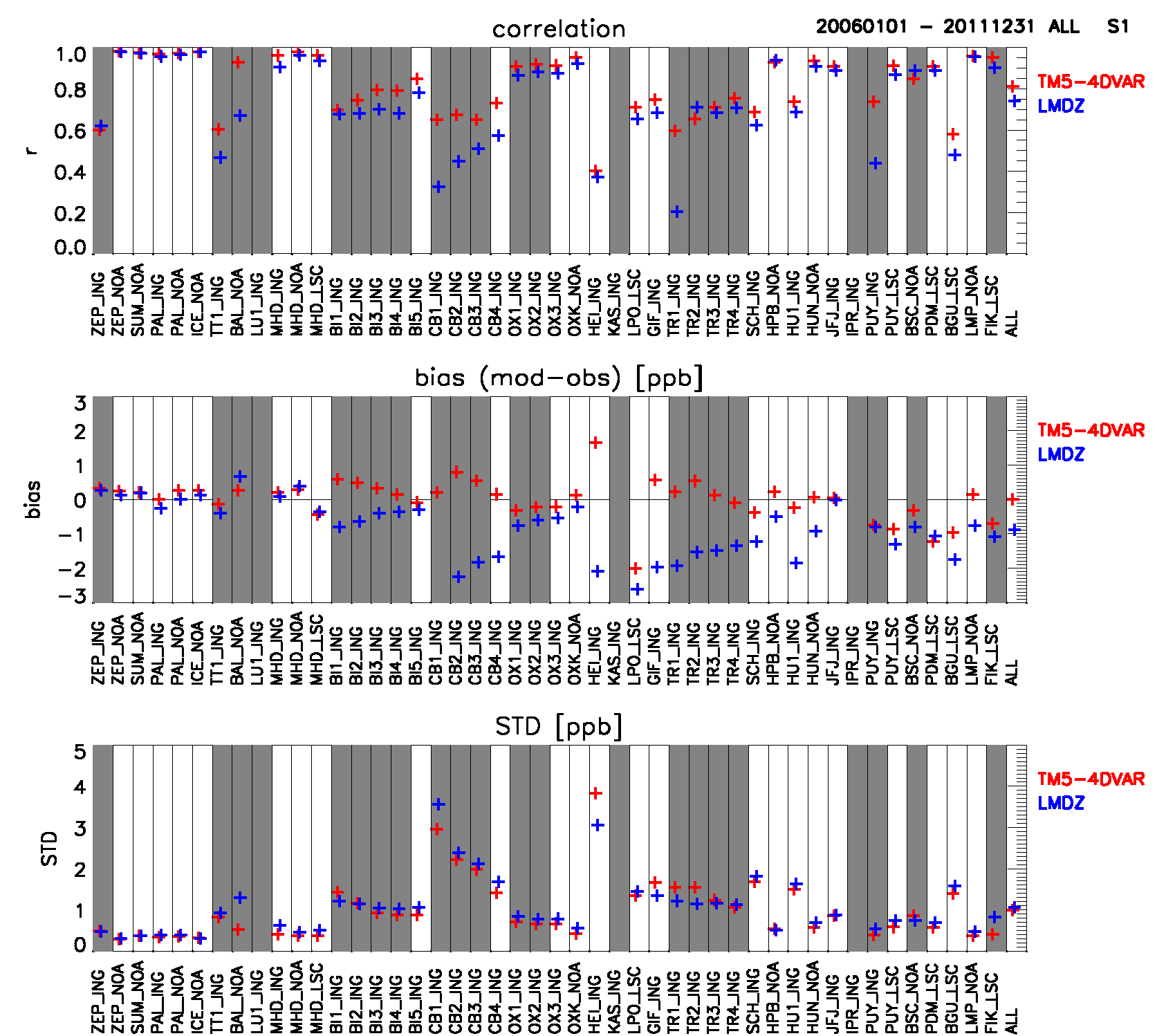 all data (24h)
assimilated stations
validation stations
InGOS 2nd Periodic Meeting
Firenze, 14-16 October 2014                                                36
statistics S1-N2O 2010-2011
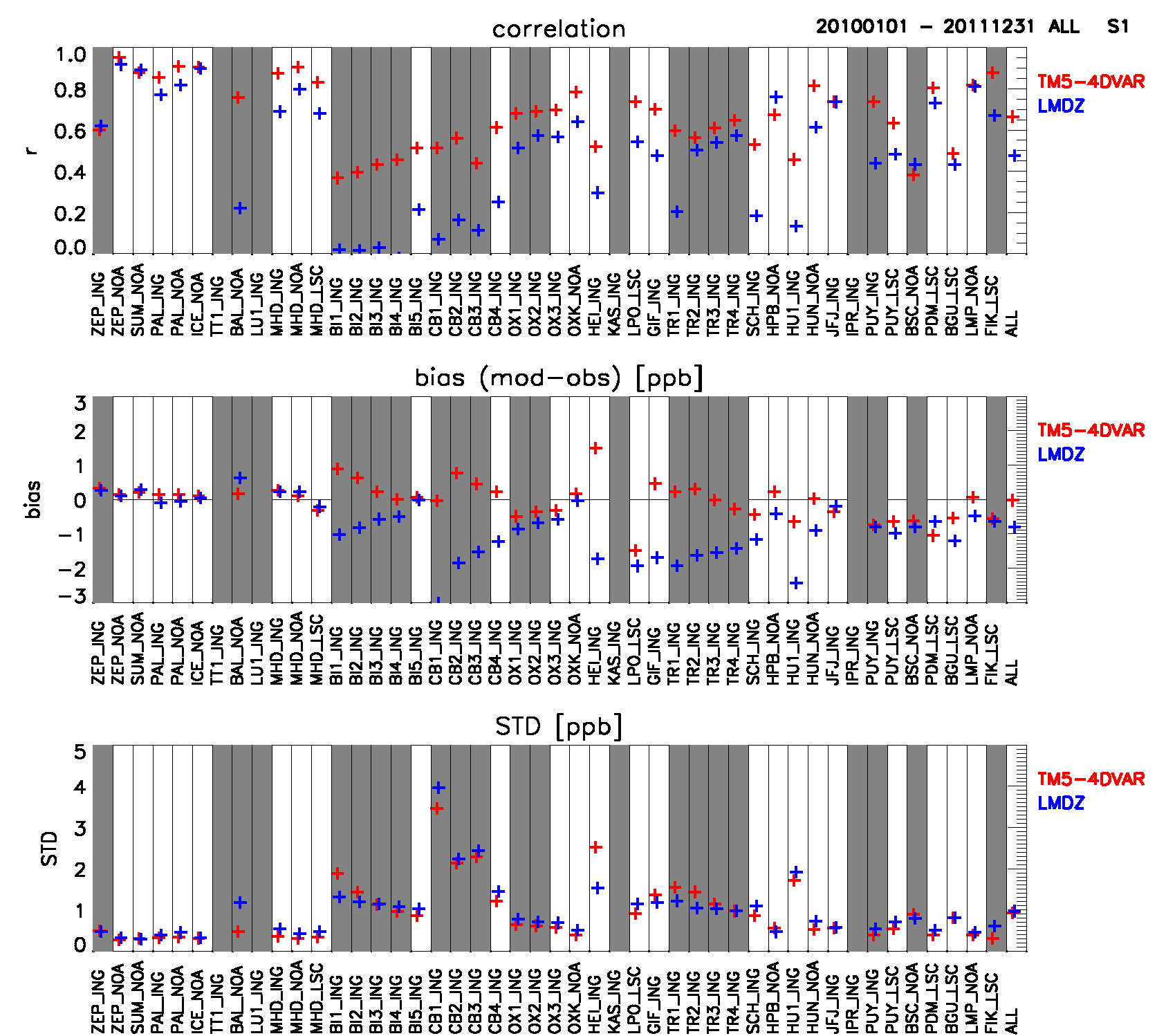 all data (24h)
assimilated stations
validation stations
InGOS 2nd Periodic Meeting
Firenze, 14-16 October 2014                                                37
statistics S1-N2O 2010-2011 (SEL)
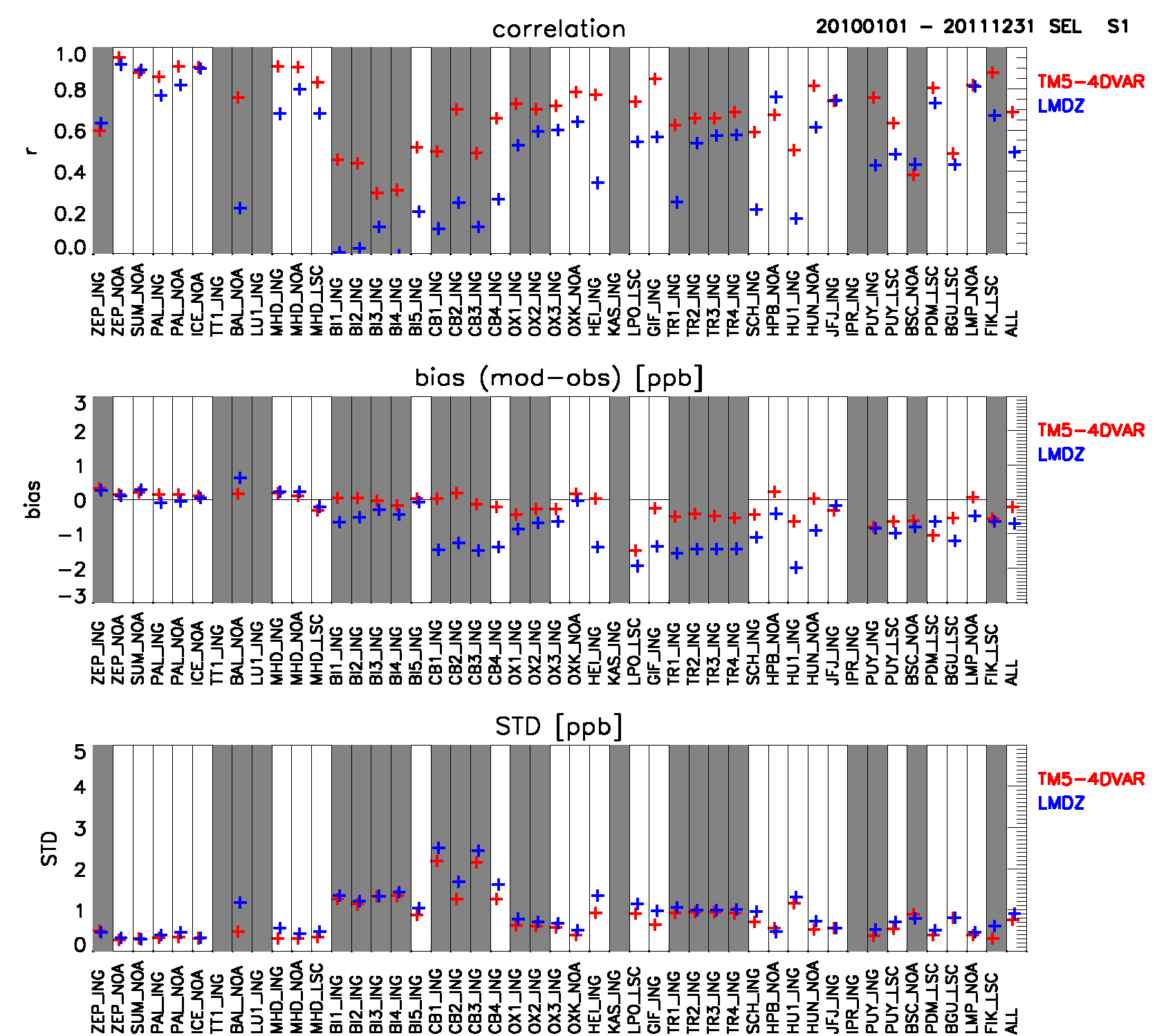 surface stations: [12:00-15:00]
mountain stations: [0:00-3:00]
assimilated stations
validation stations
InGOS 2nd Periodic Meeting
Firenze, 14-16 October 2014                                                38
statistics S2-N2O 2010-2011
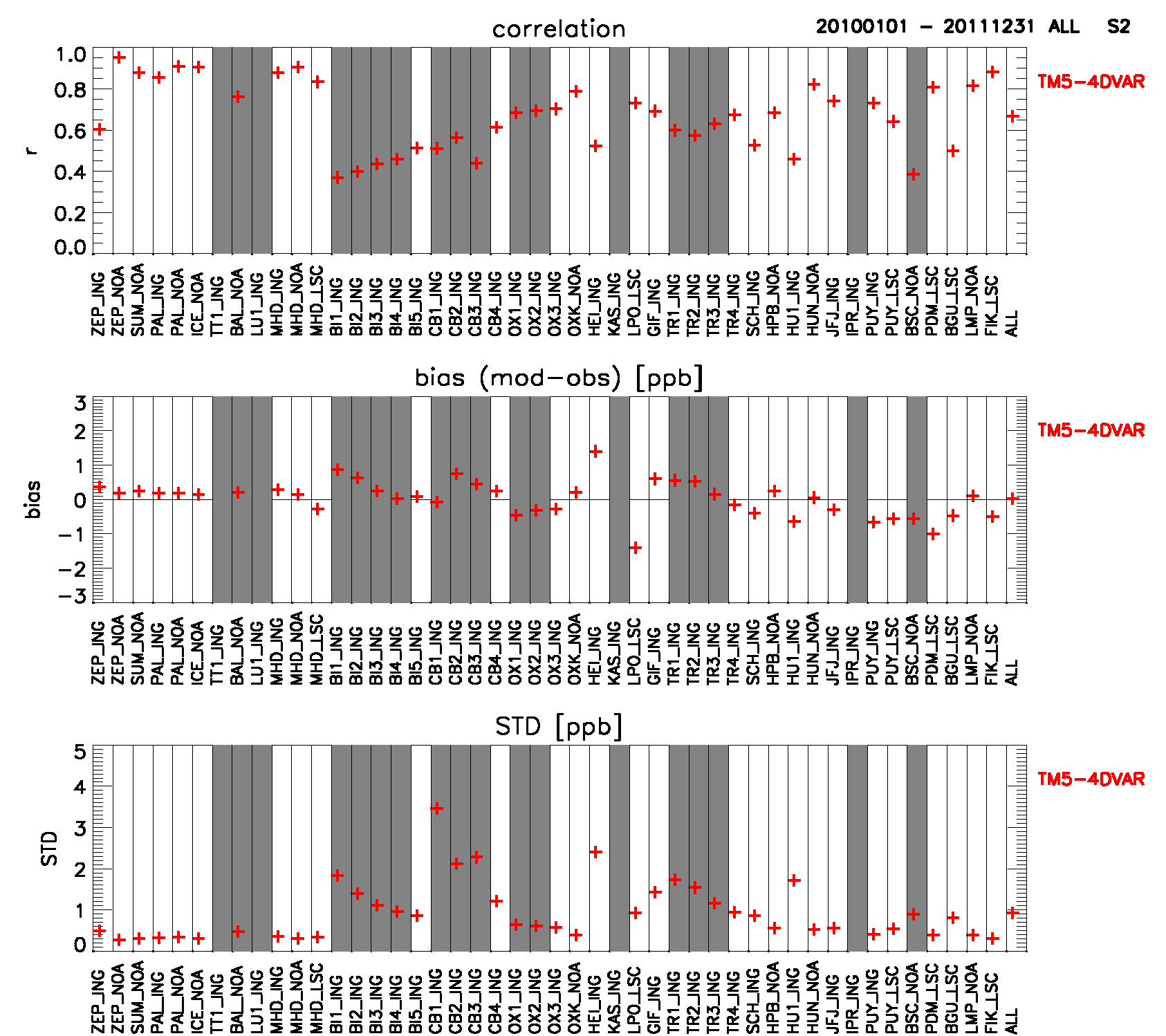 all data (24h)
assimilated stations
validation stations
InGOS 2nd Periodic Meeting
Firenze, 14-16 October 2014                                                39
statistics S4-N2O 2010-2011
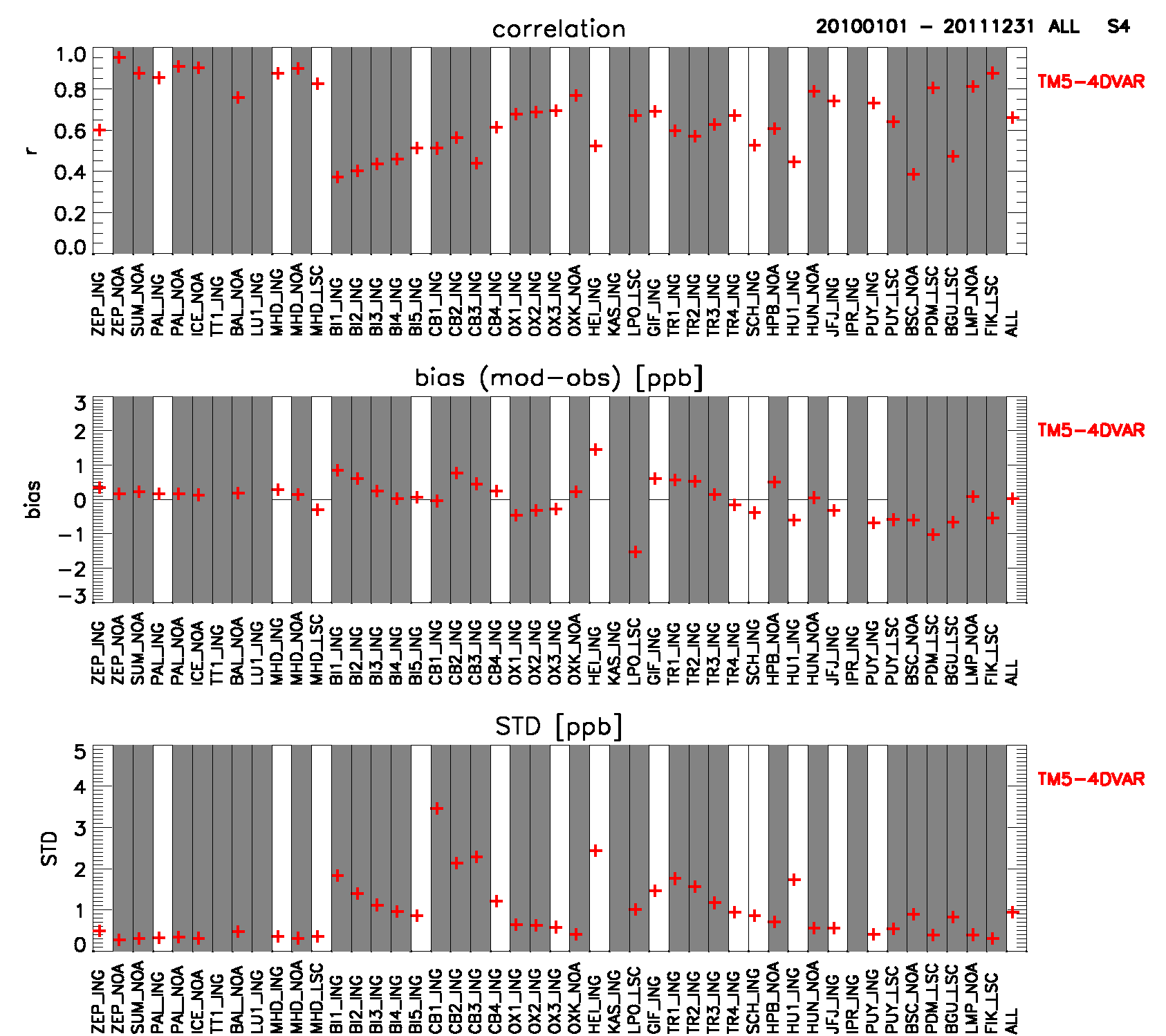 all data (24h)
assimilated stations
validation stations
InGOS 2nd Periodic Meeting
Firenze, 14-16 October 2014                                                40
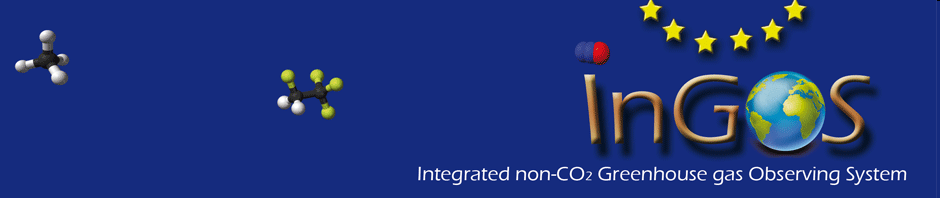 conclusions
• first results from first N2O inversions series

• model issues:
- deficiencies to simulate diurnal cycle, especially at continental surface stations (with low sampling heights above ground) (TM5,....): nocturnal enrichment, timing (decrease during daytime)
-> vertical gradients (and their temporal evolution) 
-> validation of vertical profiles essential (profiles at towers, aircraft)
 - LMDZ very low global total / European N2O emissions
- treatment of errors

• measurment issues:
- several stations have suspicous deviations from MHD base line
- time dependent bias of JFJ 
- bias of LSCE flask data vs. INGOS / NOAA
InGOS 2nd Periodic Meeting
Firenze, 14-16 October 2014                                                 41
InGOS uncertainty estimates
InGOS uncertainties:
(1) repeatability
(2) reproducibility
(3) lab internal scale consistency
(4) flask comparison uncertainty
(5) scale transfer uncertainty
InGOS 2nd Periodic Meeting
Firenze, 14-16 October 2014                                                 42
statistical uncertainties
Statistical uncertainties
The statistical uncertainty of the individual measurement is given by the "repeatability". This should be directly used as observation error (diagonal element in observations error co-variance matrix; no temporal correlation). 

-> implemented / used in TM5-4DVAR, STILT, LMDZ(?)
InGOS 2nd Periodic Meeting
Firenze, 14-16 October 2014                                                 43
systematic uncertainties
InGOS 2nd Periodic Meeting
Firenze, 14-16 October 2014                                                 44
systematic uncertainties
- Temporal correlation time scale (for option (2) / (3)): How to estimate realistic temporal correlation time scales ?

- Combination of different systematic error components. How to combine the different systematic error components ? Problem is also that not all error components are reported for all stations. (2) + (3) only available for stations with 'target gas' measurements. (4) only available for stations with parallel flask measurements.

- Lab-internal scale consistency: This is considered as indicator for internal consistency of long-term record (potentially concentration-dependent non-correctable error in the data) – not quantitative

- flask comparison uncertainty: if small then indicator for good data, if large, then reason not immediately clear (difference between InGOS and flask data could also be due to errors of flask measurements)

- use of NOAA + LSCE flask samples: How to treat errors of these flask measurements ? NOAA CH4 flask data include "analysis_uncertainty" (but NOAA N2O and LSCE CH4 / N2O data don't include this yet).
InGOS 2nd Periodic Meeting
Firenze, 14-16 October 2014                                                 45
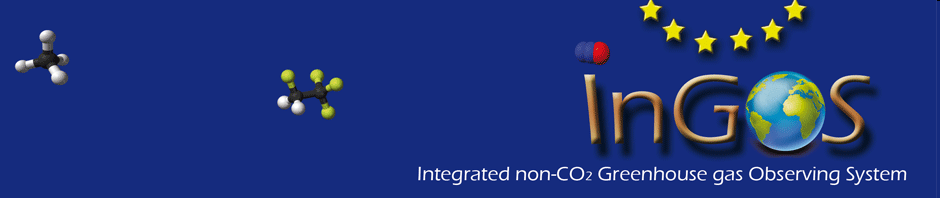 JRA3 deliverables
InGOS 2nd Periodic Meeting
Firenze, 14-16 October 2014                                                 46